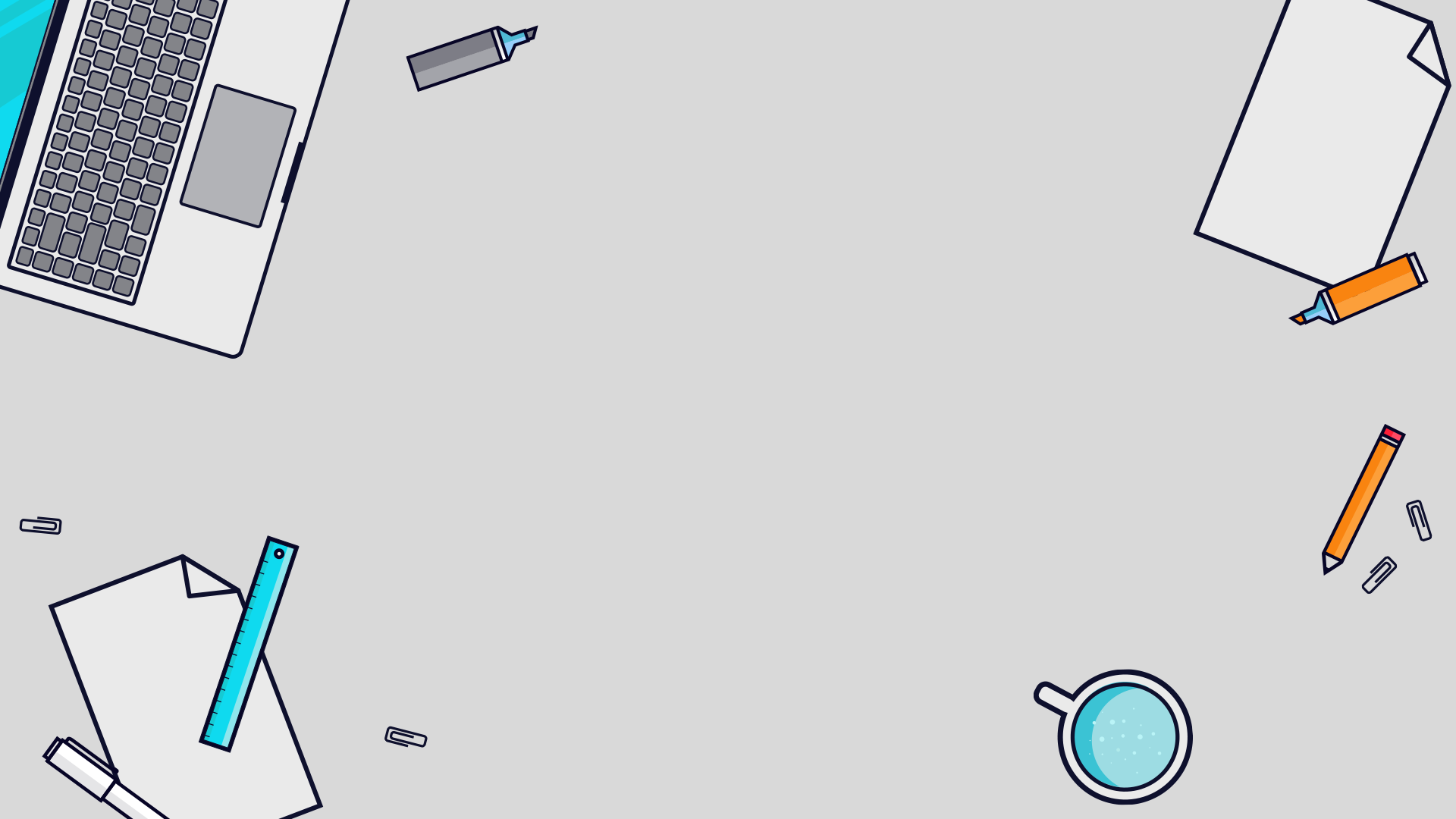 Право в системе социальных норм
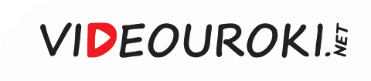 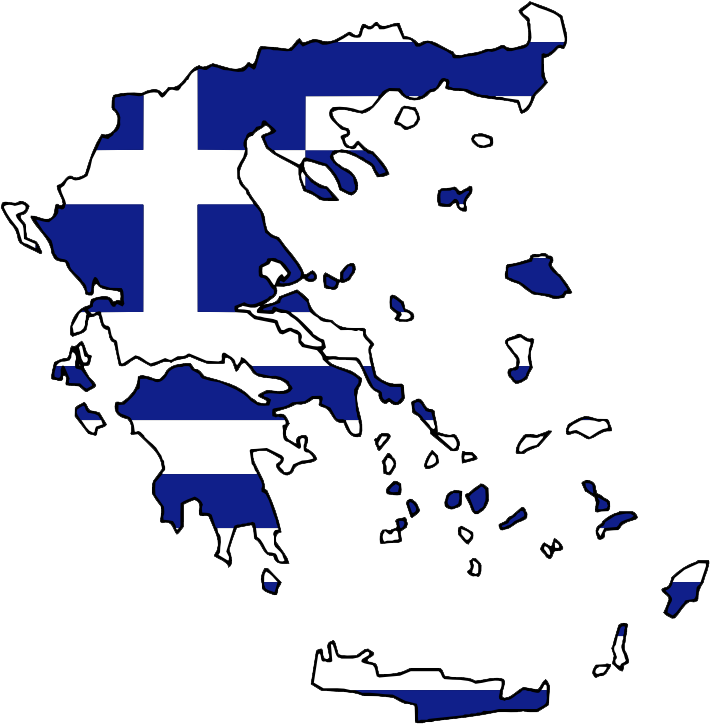 Древняя Греция
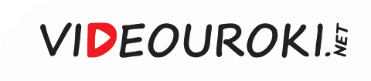 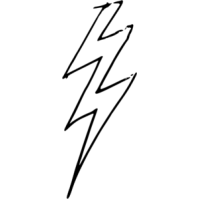 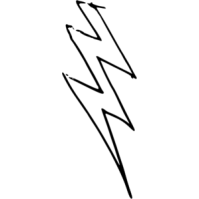 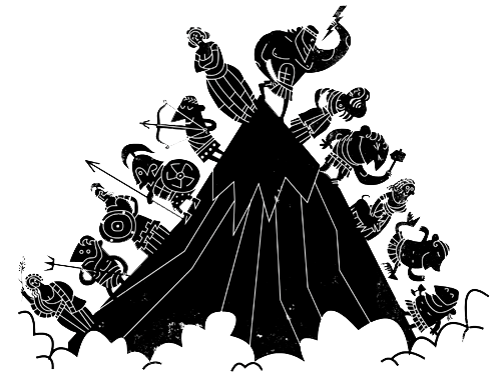 ТАЛАНТ
УМЕНИЕ
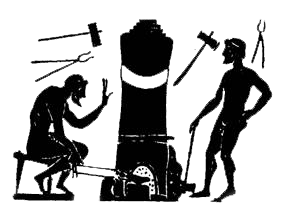 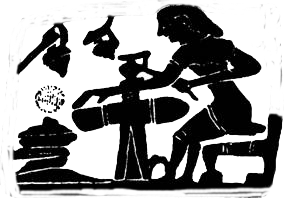 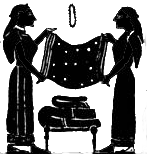 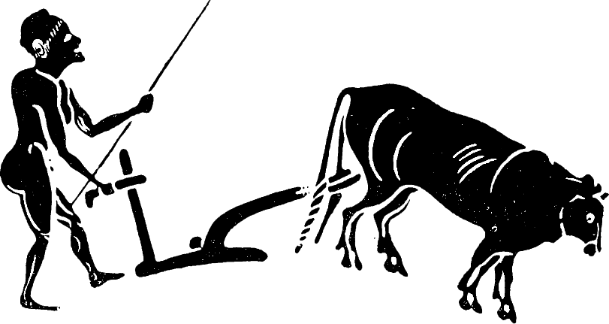 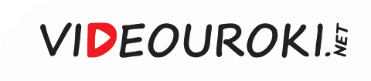 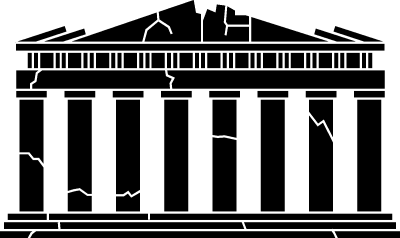 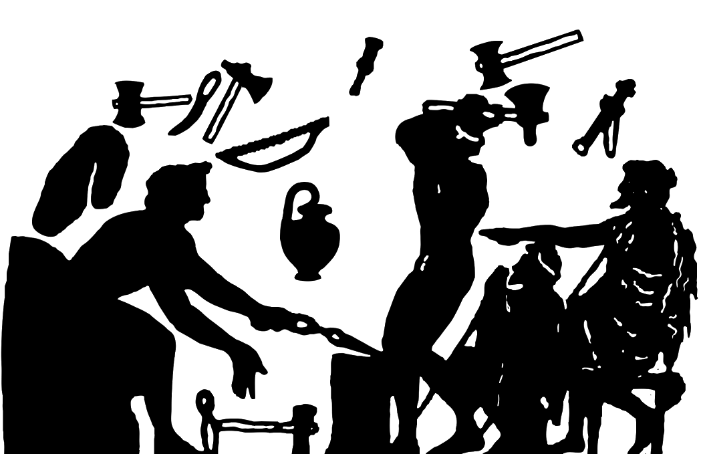 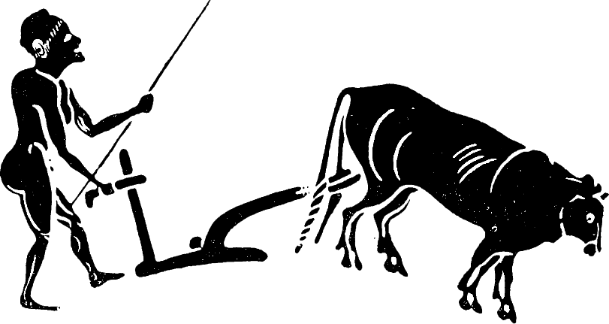 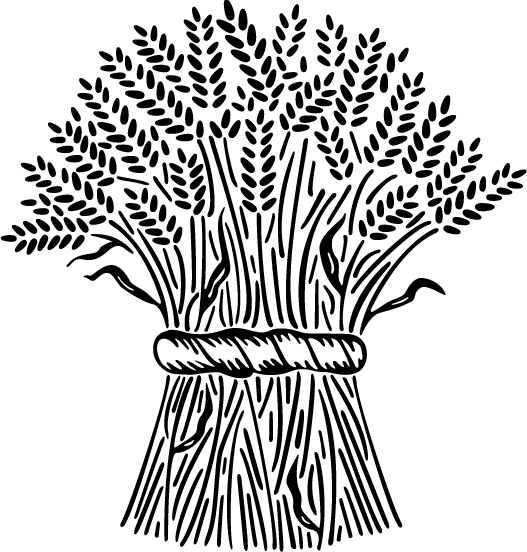 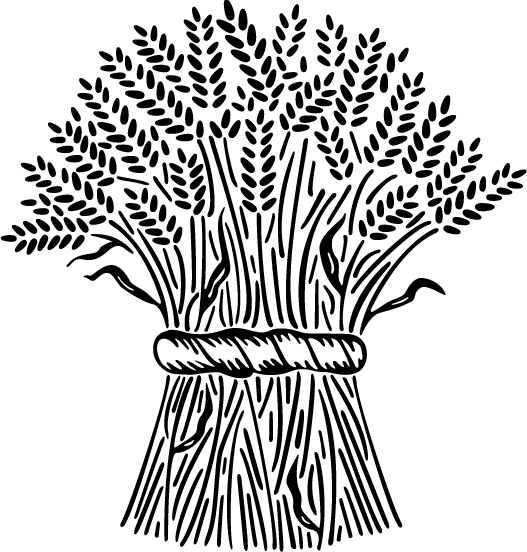 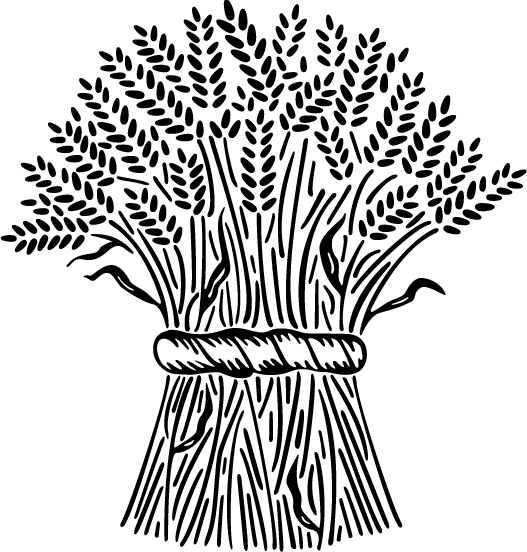 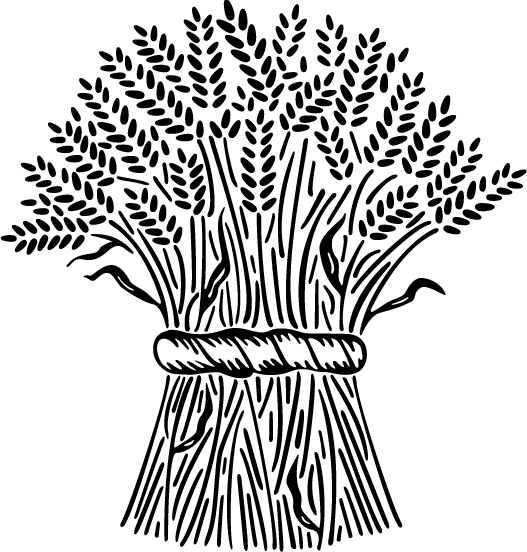 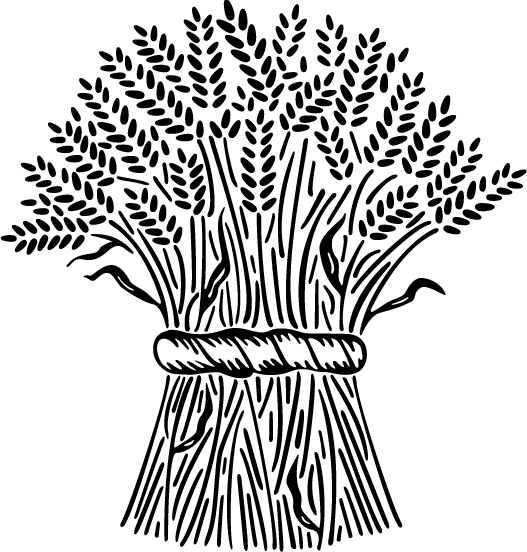 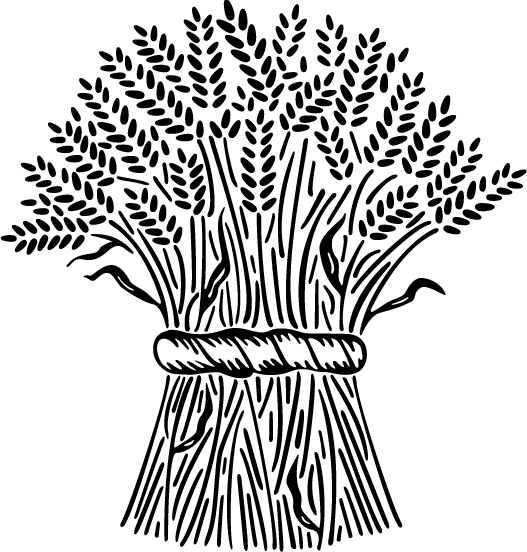 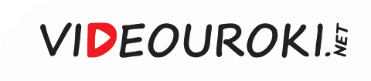 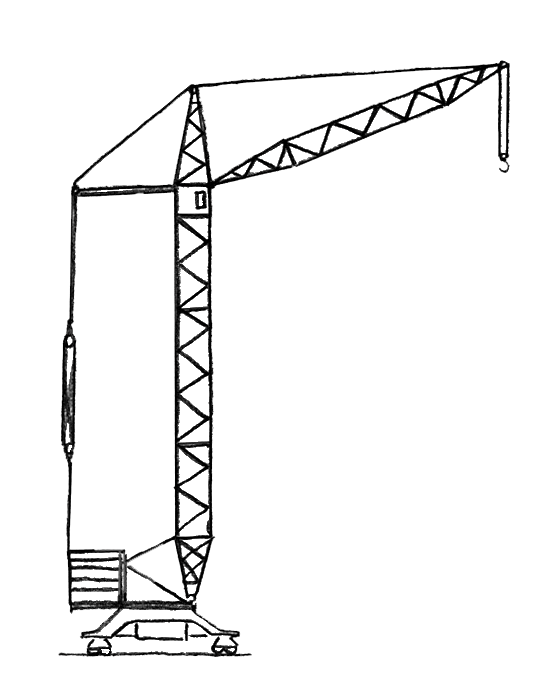 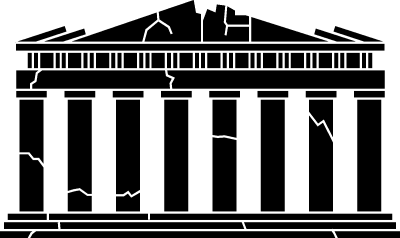 ???
НЕТ…
ДА…
$$$
???
!
!
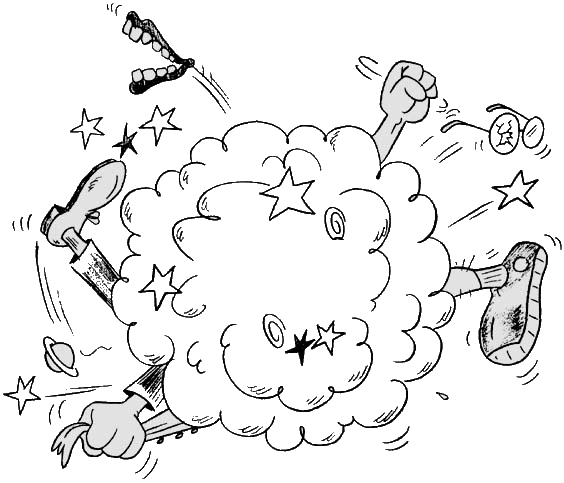 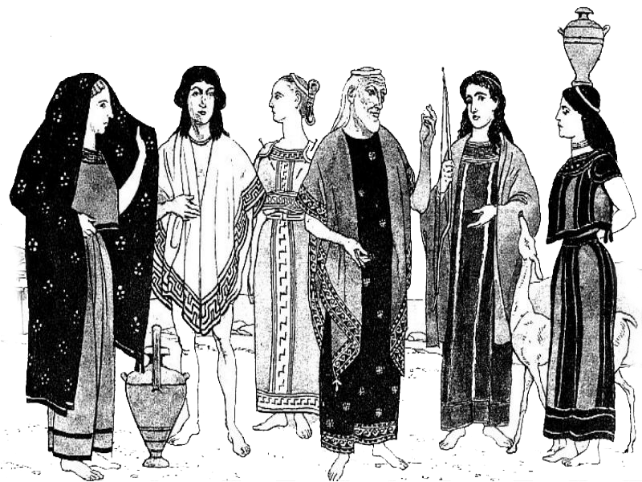 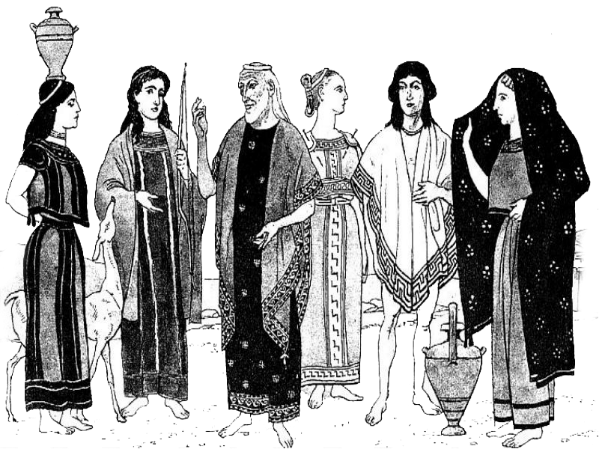 ДА…
НЕТ…
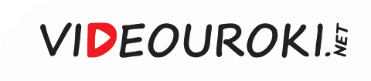 Людям нужны 
СТЫД И Правда !
!!!!!!
ДА УЖ!
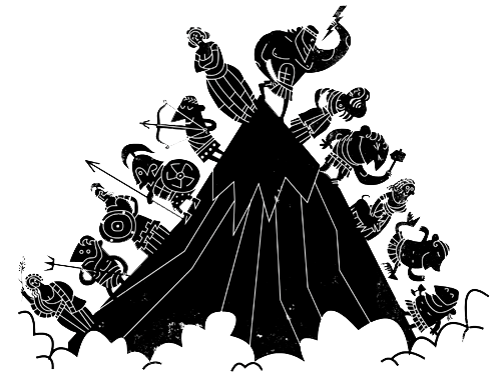 ЧТО?
!!!!!!
УЖАС!
???????
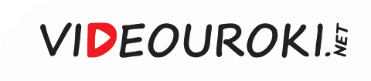 стыдом и правдой необходимо наделить всех людей, или на Земле не останется ни государств, ни городов, ни  народов.
Как поделить правду и стыд среди людей?
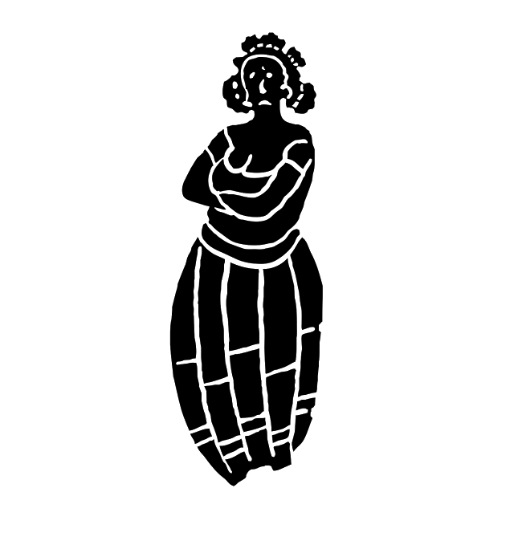 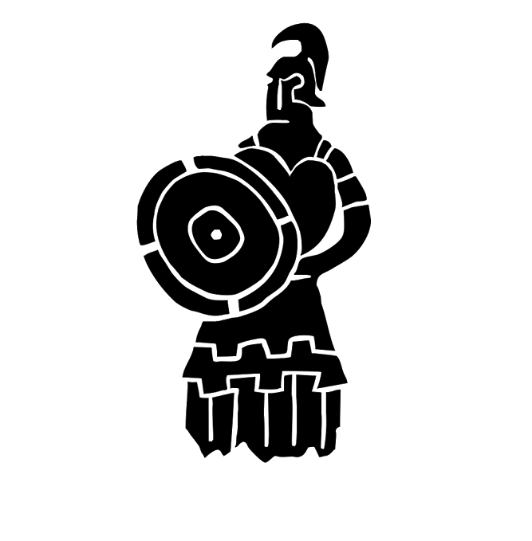 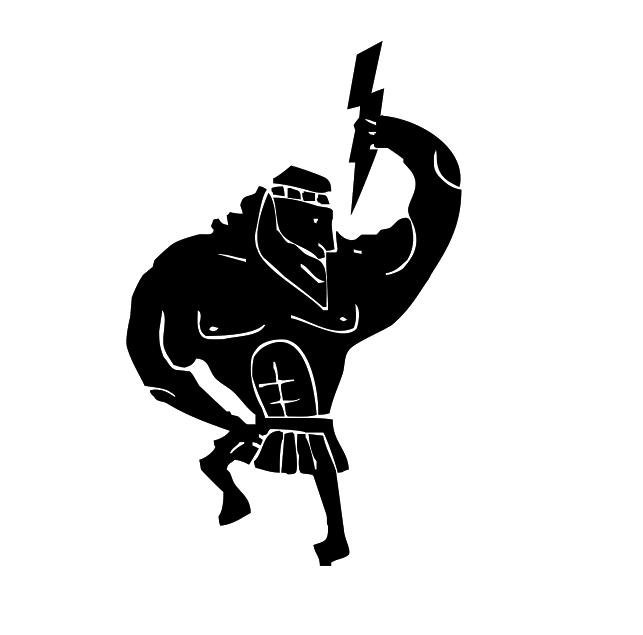 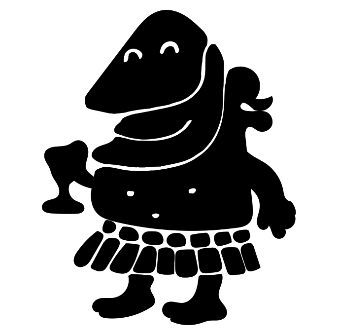 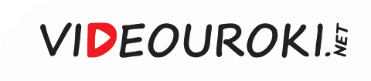 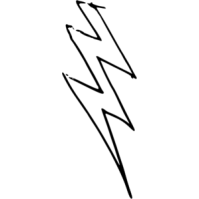 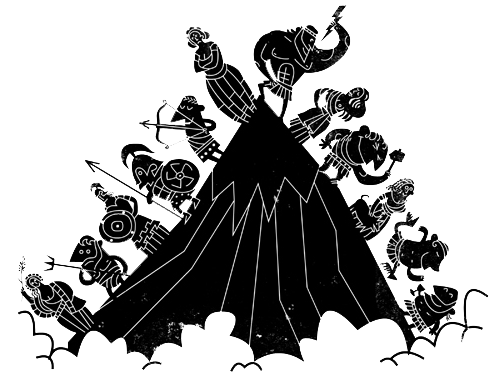 Социальные нормы
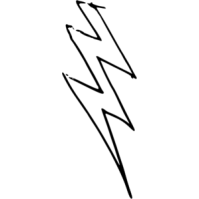 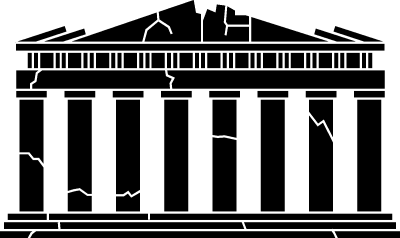 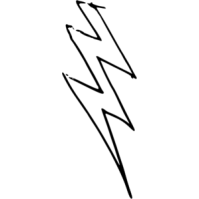 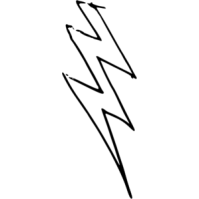 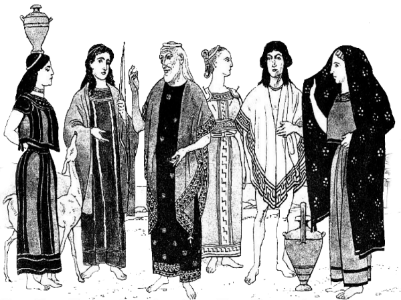 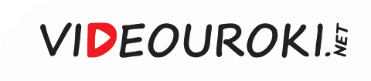 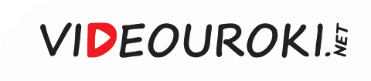 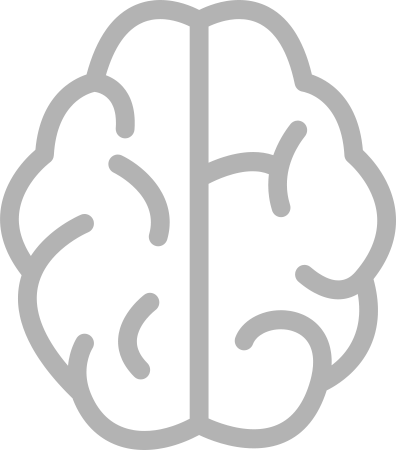 Социальные нормы – это общеприня-тые правила, которые  устанавливают границы допустимого поведения человека в обществе.
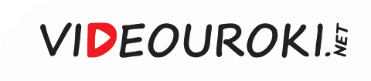 Виды социальных норм:
по своей направленности;
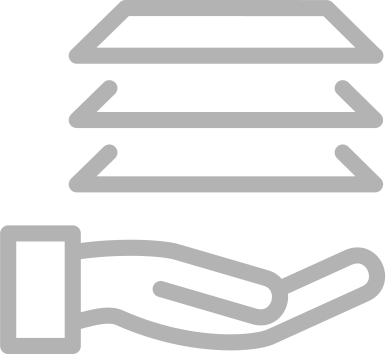 по степени обязательности;
по форме;
по сфере применения.
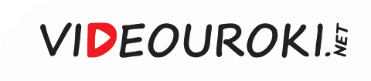 По направленности
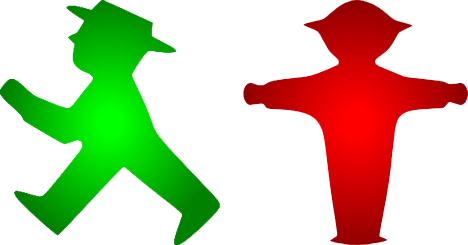 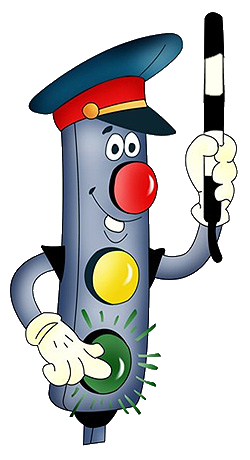 Запрещающие
нормы
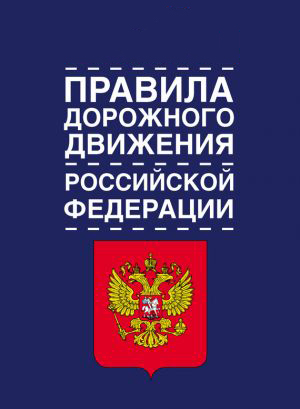 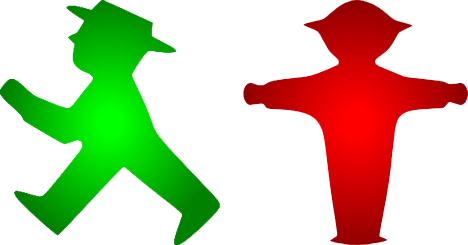 Разрешающие
нормы
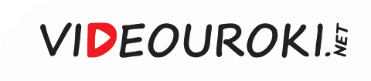 По степени обязательности
Нормы-правила – это нормы поведения людей в обществе.
Нормы-ожидания – это правила поведения, нарушение которых не влечёт за собой сурового наказания.
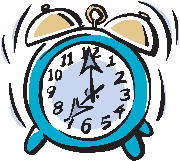 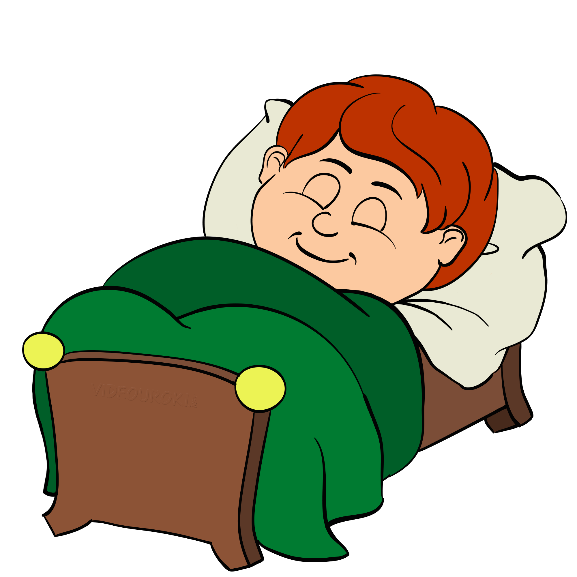 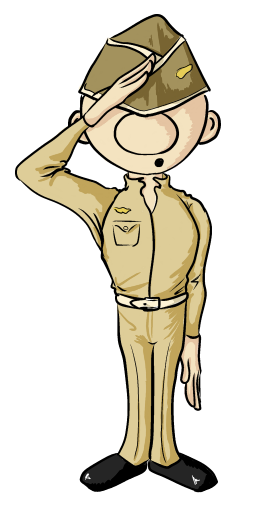 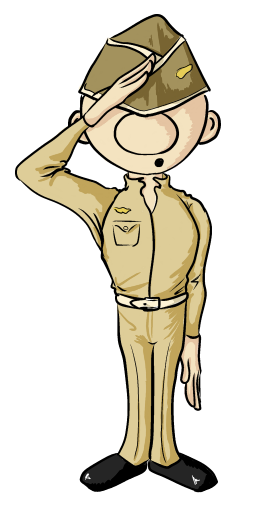 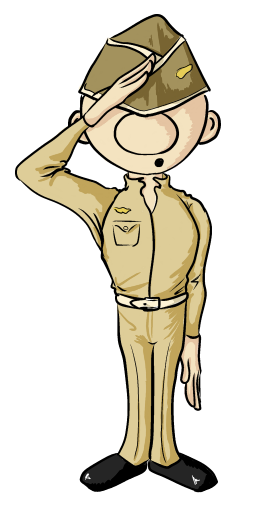 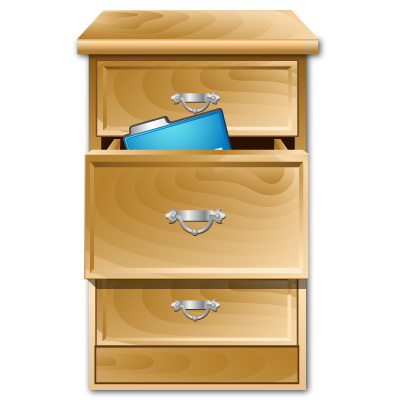 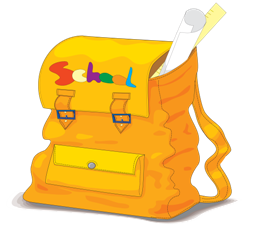 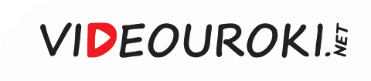 По форме
Формальные
– это специально придуманные и чётко прописанные правила и нормы поведения человека в обществе, за нарушение которых человек несёт ответственность, вплоть до определённого наказания.
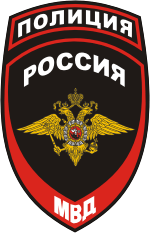 Неформальные
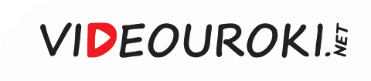 Правоохранительные органы – это упол-номоченные государством структуры, которые осуществляют контроль над соблюдением законности и правопоря-дка, а также защиту прав и свобод человека и борьбу с преступностью.
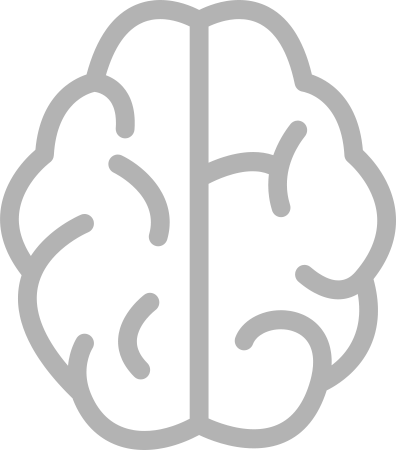 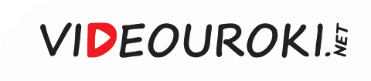 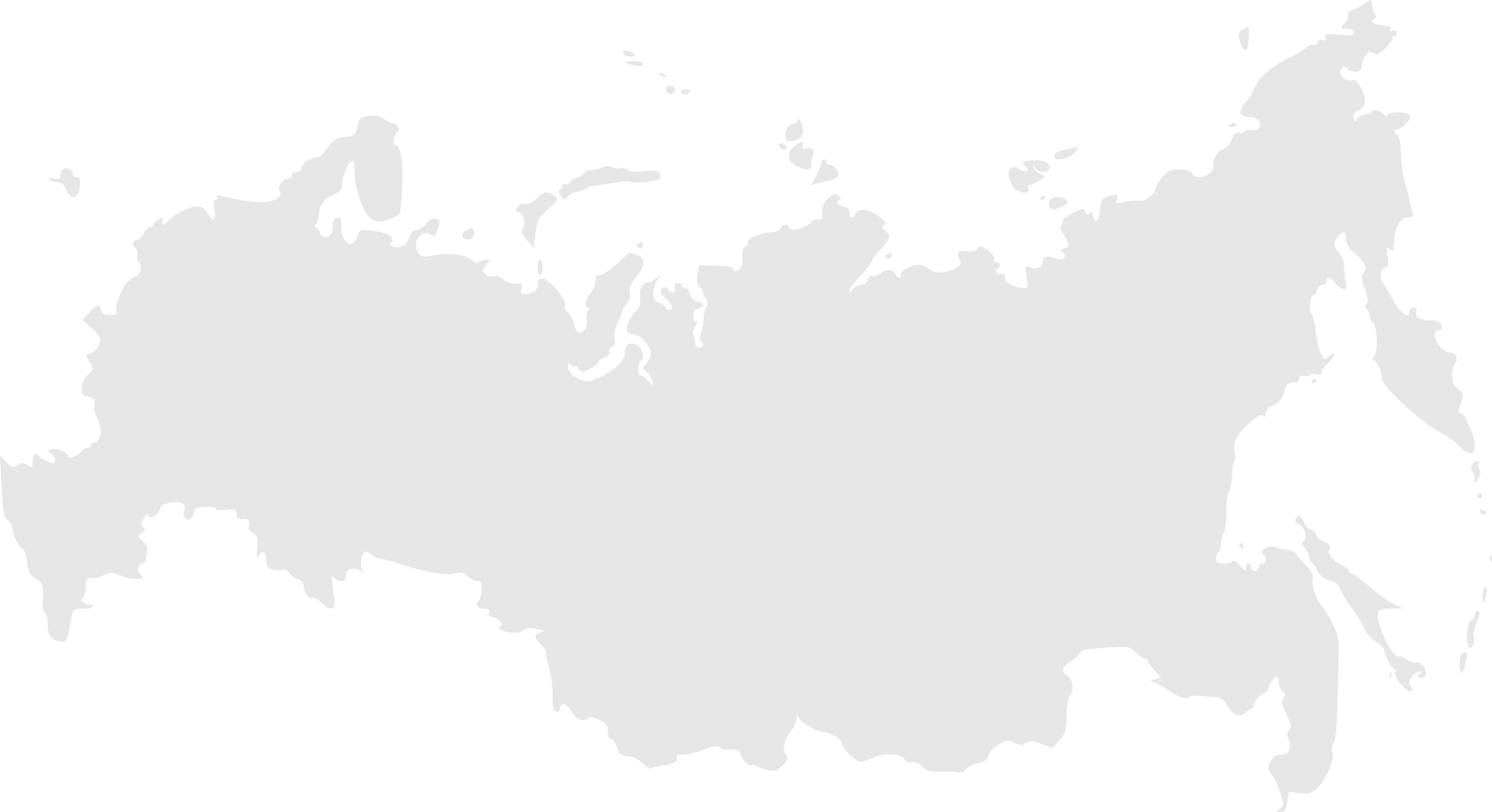 Правоохранительные органы:
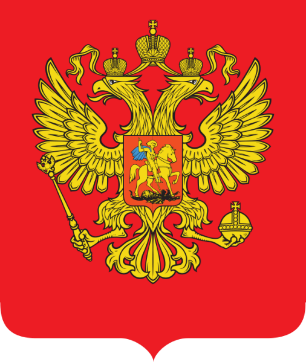 министерства,
федеральные службы,
комитеты.
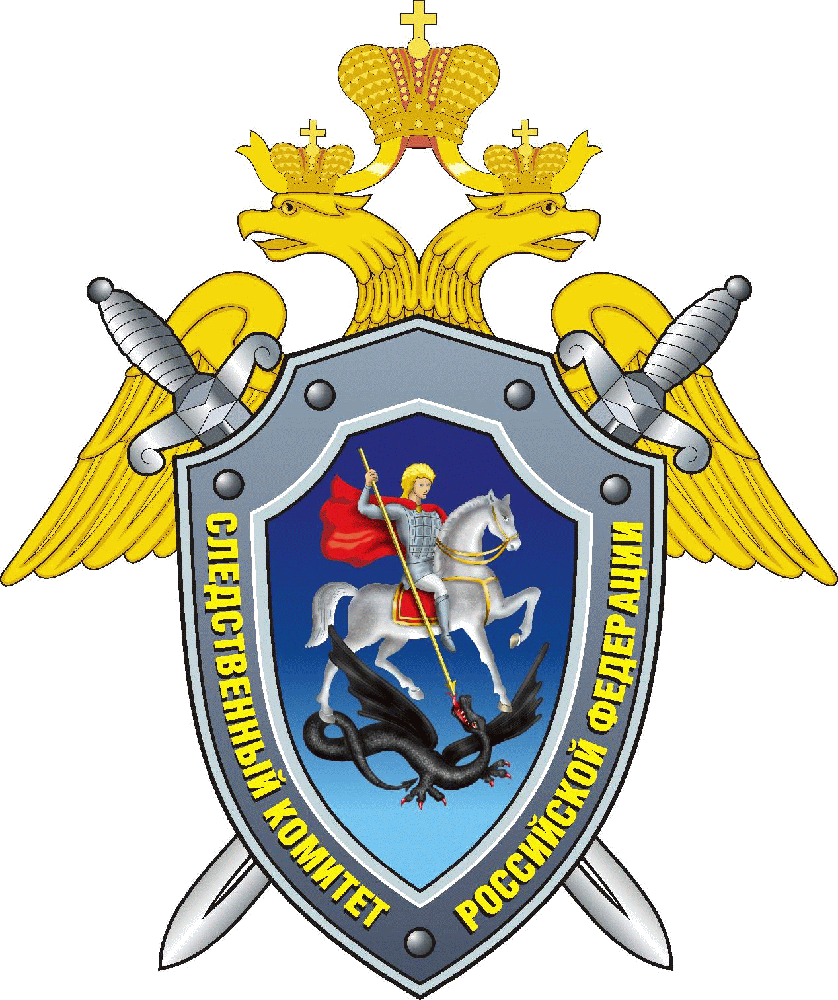 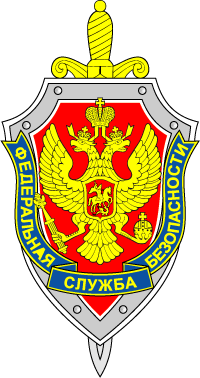 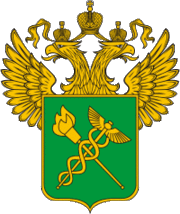 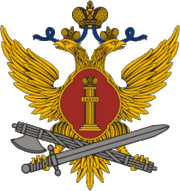 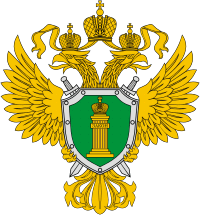 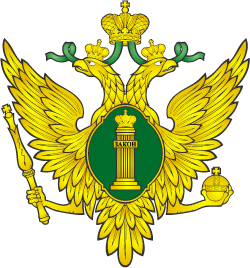 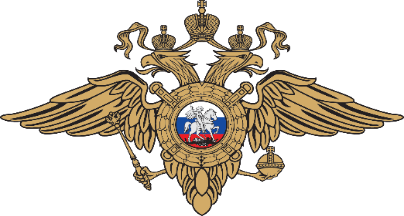 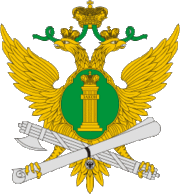 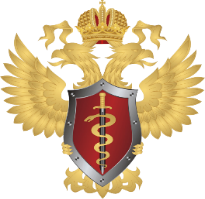 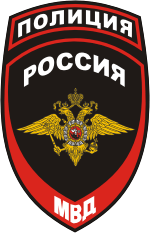 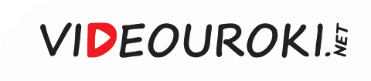 Правоохранительные органы Российской Федерации
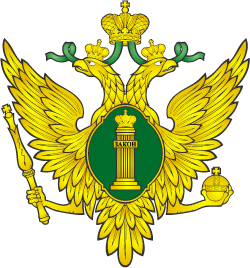 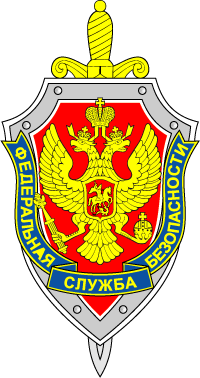 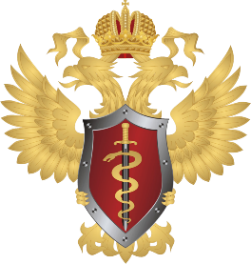 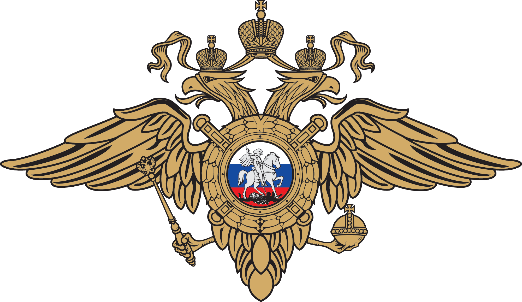 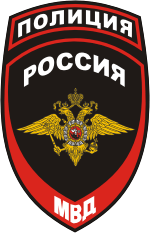 ФСКН
Полиция
Министерство юстиции
Министерство
 внутренних дел
ФСБ
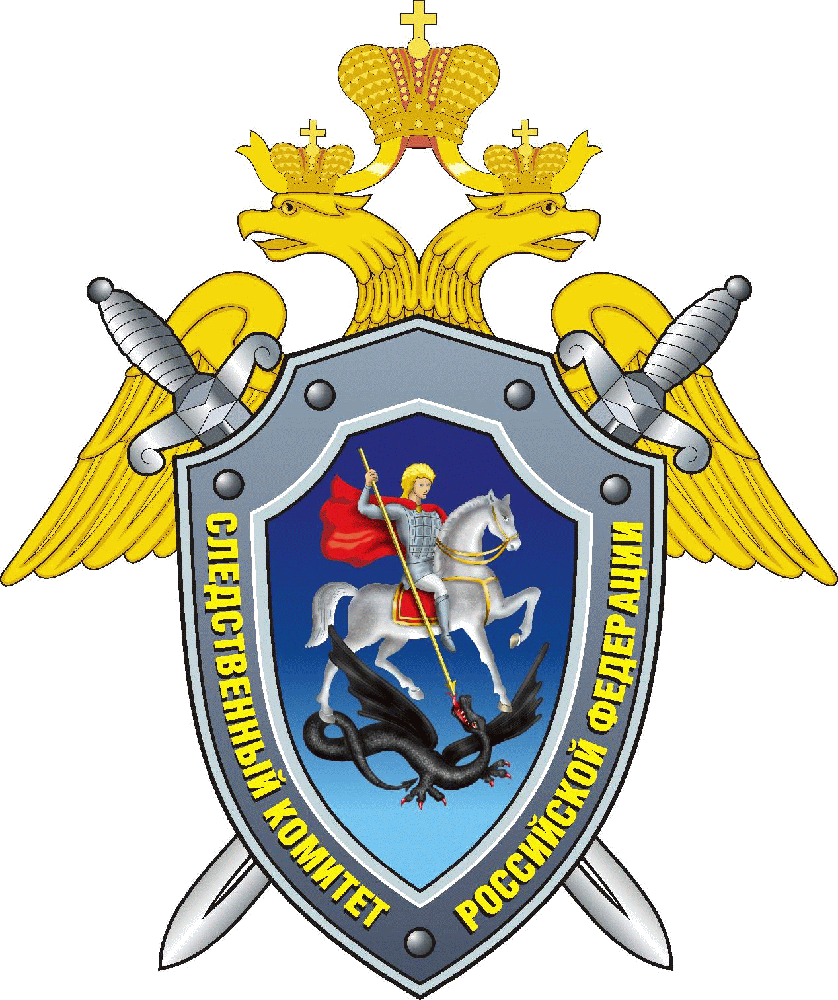 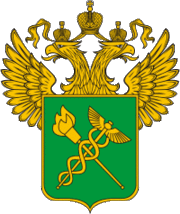 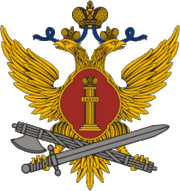 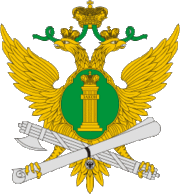 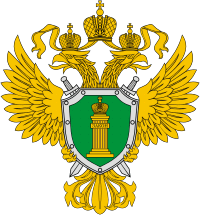 Федеральная служба судебных приставов
Федеральная служба исполнения наказаний
Федеральная таможенная служба
Прокуратура Российской Федерации
Следственный комитет Российской Федерации
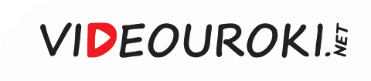 По форме
Формальные
– это специально придуманные и чётко прописанные правила и нормы поведения человека в обществе, за нарушение которых человек несёт ответственность, вплоть до определённого наказания.
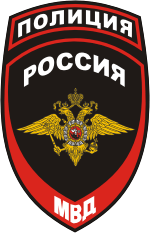 – исторически сложившиеся в процессе развития общества правила, которых  люди придерживаются в повседневной жизни  и руководствуются ими для принятия каких-либо решений.
Неформальные
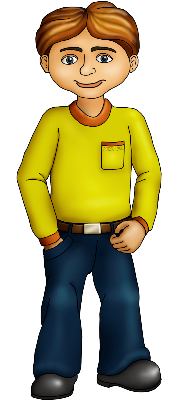 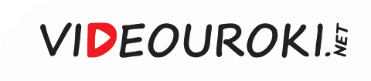 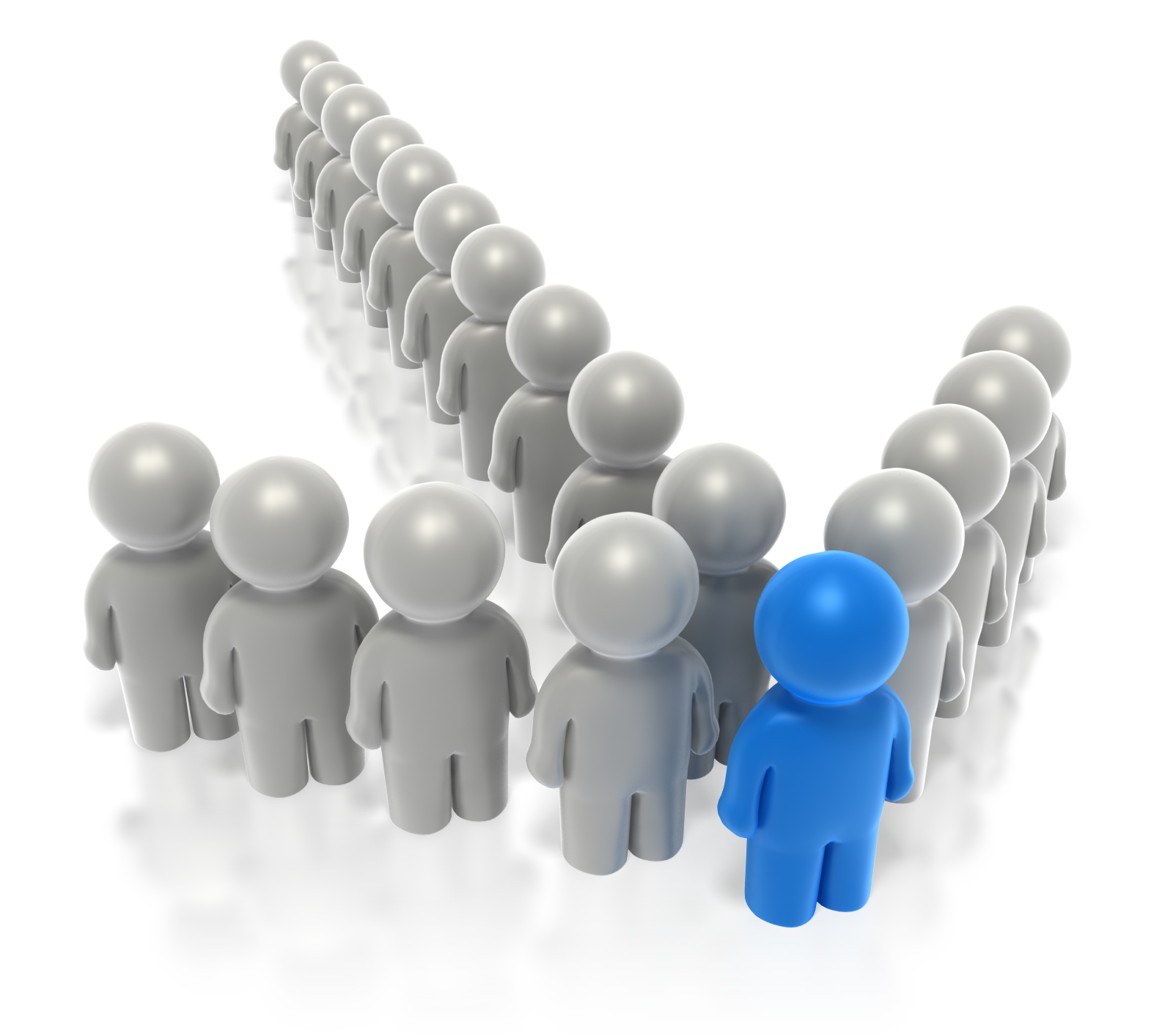 Осуждение
Порицание
Неодобрение
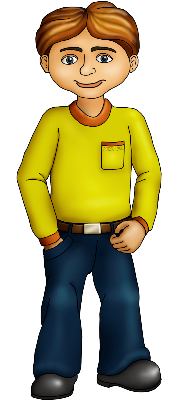 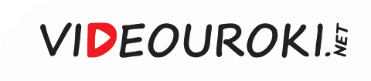 По сфере применения
Моральные – нормы поведения, нарушение которых вызывает осуждение в обществе.
Религиозные – это правила поведения, принятые в религиозных  обществах.
Политические – это правила, которые регулируют отношения между обществом и государством в политической сфере, по поводу государственной власти (её завоевания, удержания и использования).
Эстетические – закрепляют представления человека о красивом и некрасивом.
Правовые – это принятые нормы поведения людей в обществе, которые установлены государством.
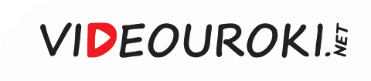 По сфере применения
Моральные – нормы поведения, нарушение которых вызывает осуждение в обществе.
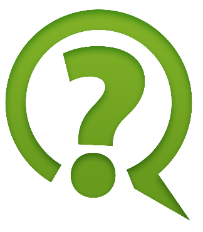 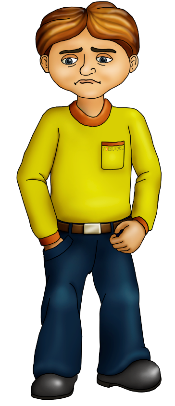 Правовые – это принятые нормы поведения людей в обществе, которые установлены государством.
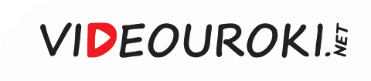 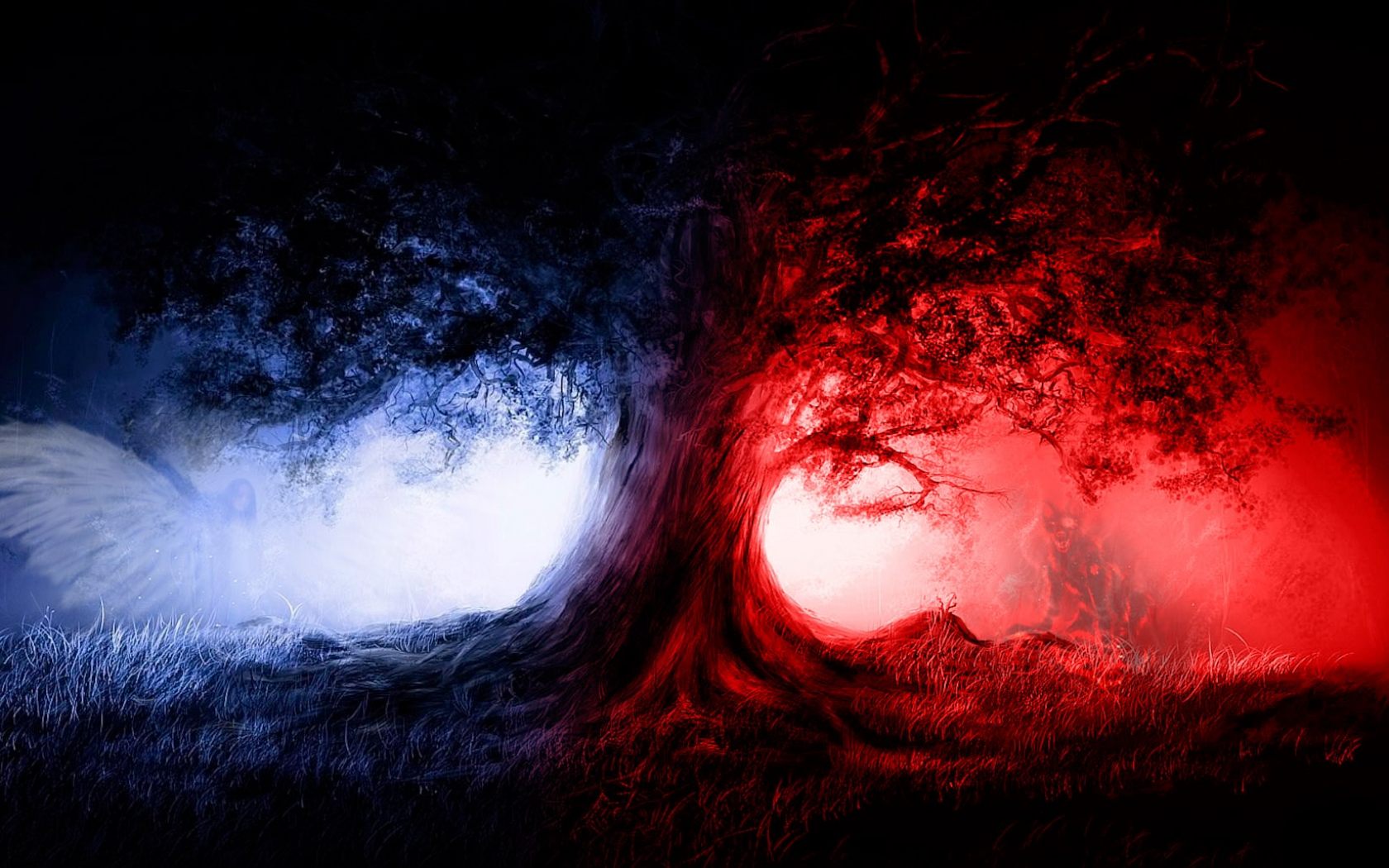 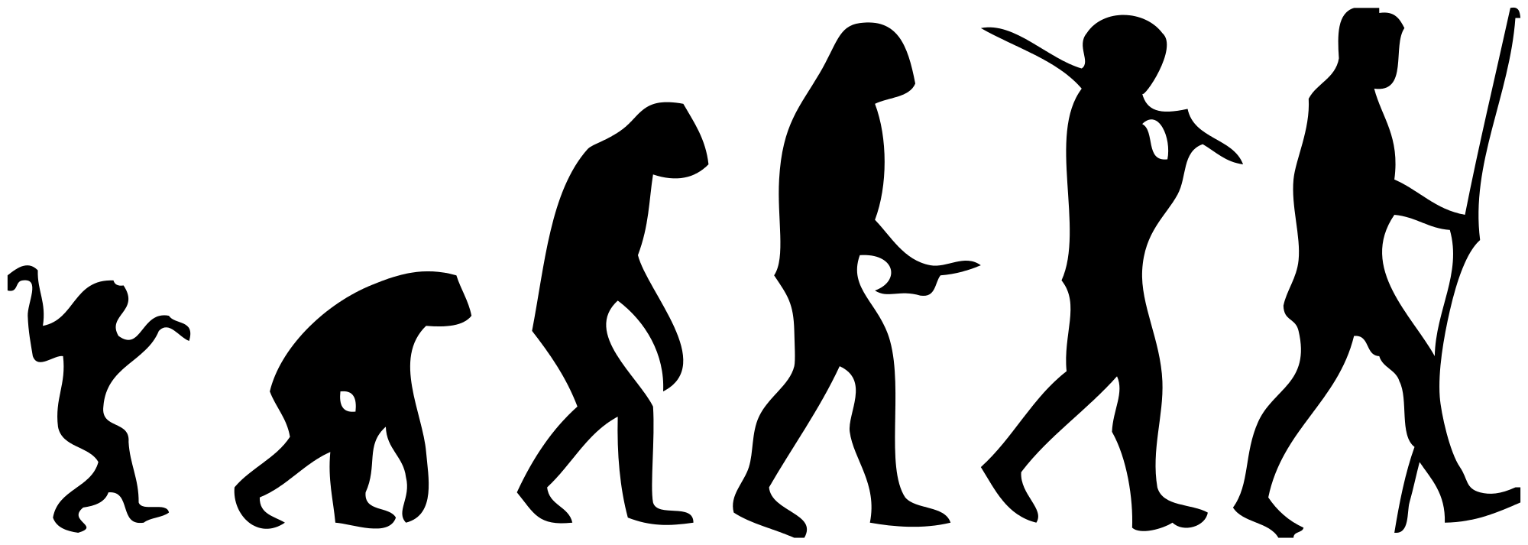 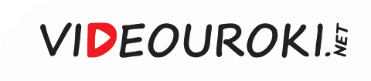 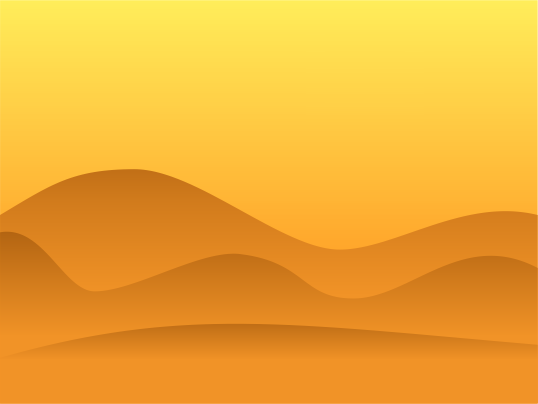 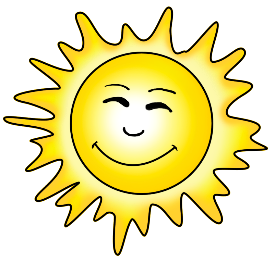 Конечно. Добро – это когда я украду чужой скот и чужих жён, а зло – когда у меня украдут!
Ты знаешь, в чем разница между добром и злом?
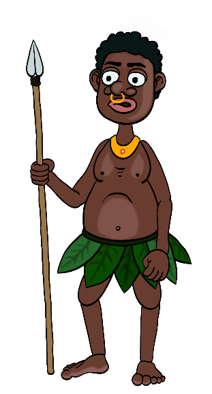 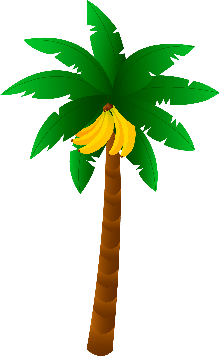 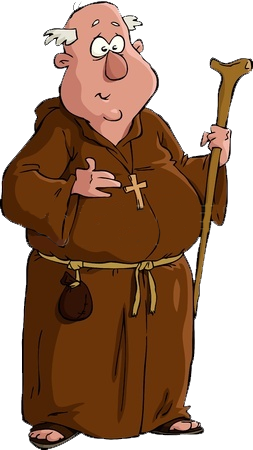 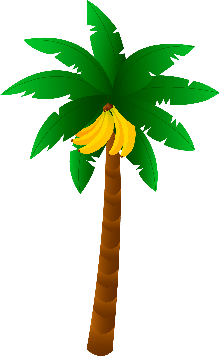 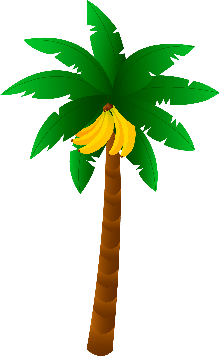 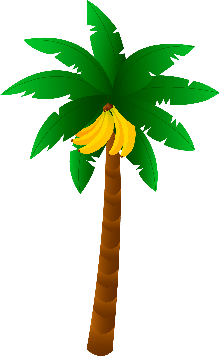 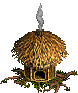 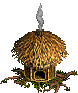 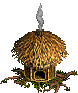 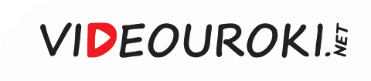 Правовые нормы
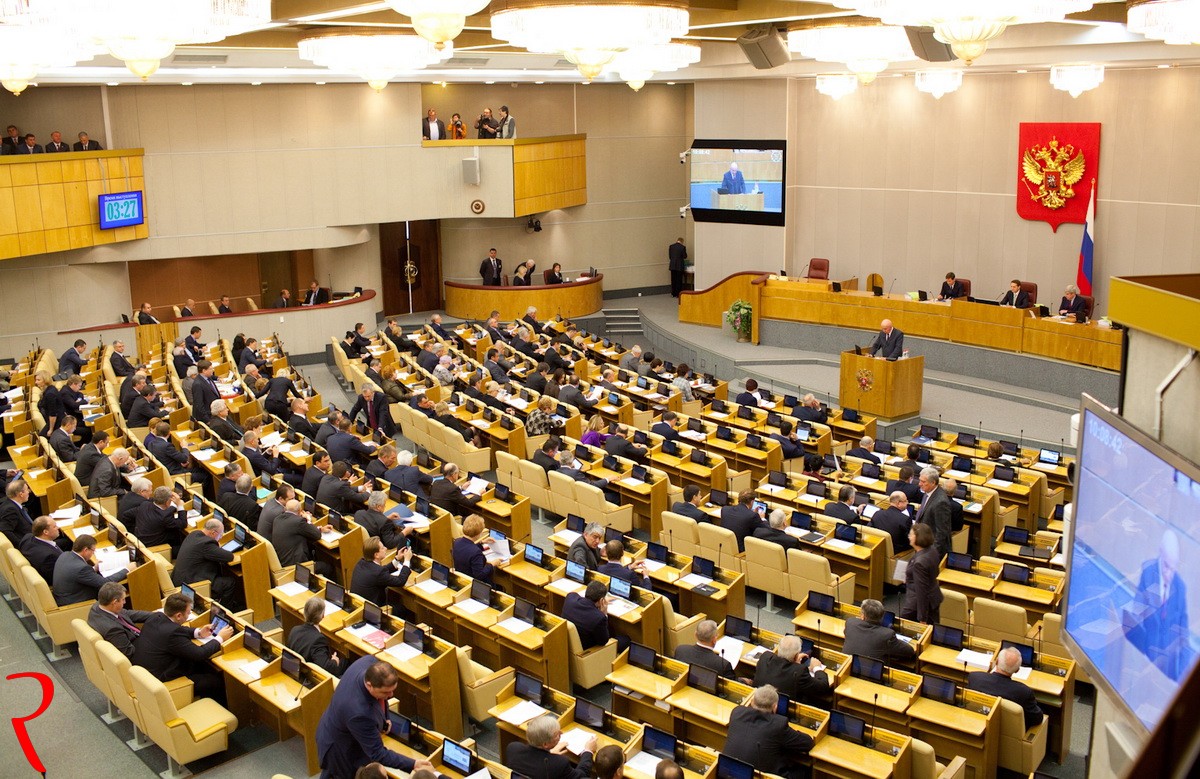 Вступают в силу сразу после принятия соответствующего решения и практически одинаковы для всех обществ.
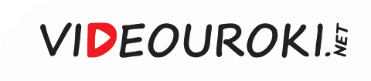 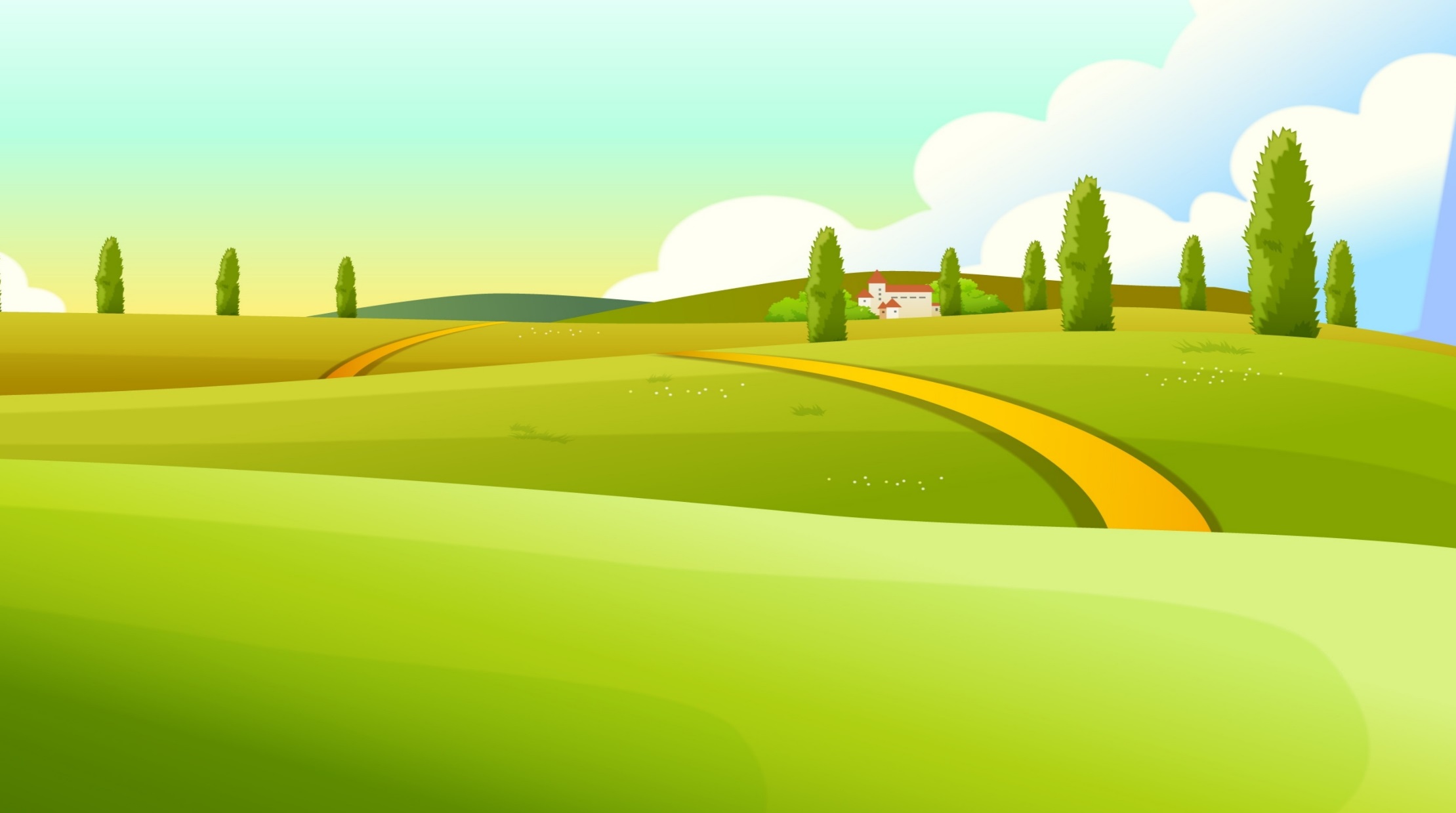 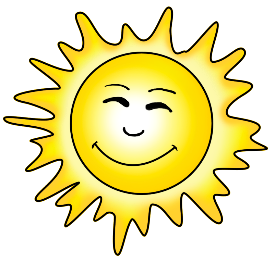 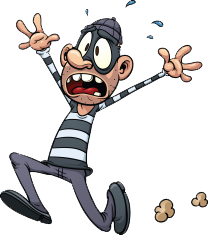 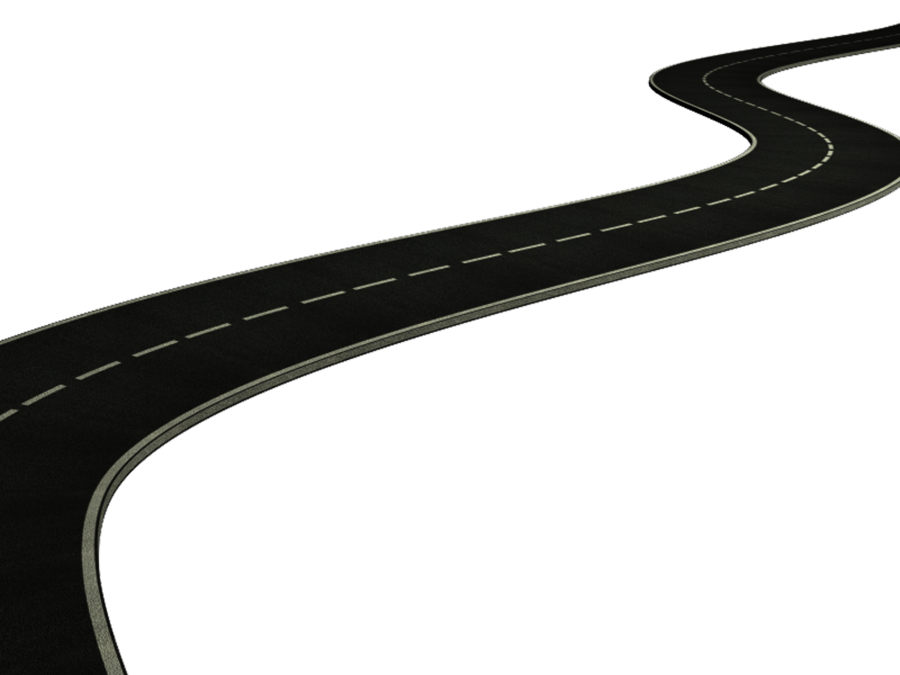 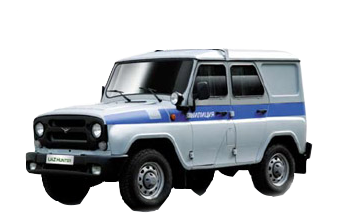 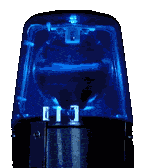 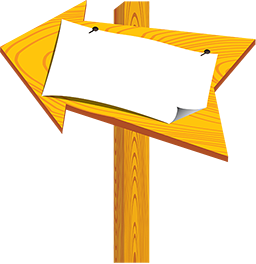 Тюрьма
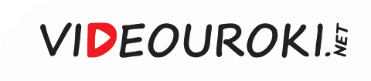 Правовые нормы
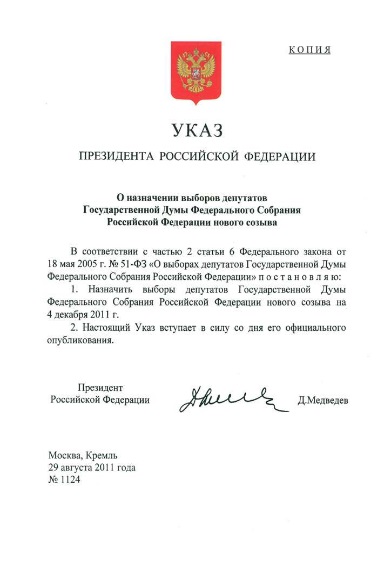 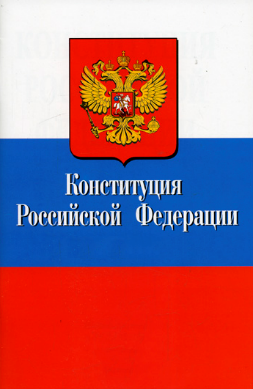 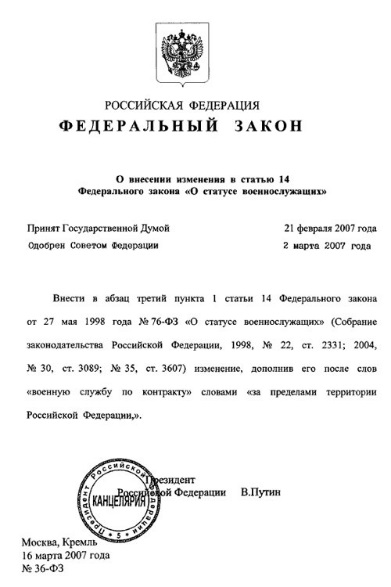 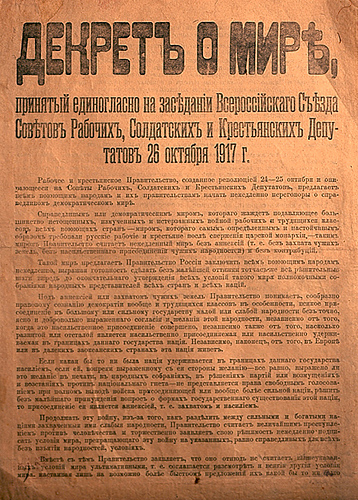 Устанавливаются и закрепляются государством в специальных законодательных актах: конституциях, законах, указах, декретах.
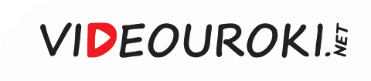 контроль за соблюдением правовых норм осуществляют государственные правоохранительные органы.
Статья 15
Органы государственной власти, органы местного самоуправления, должностные лица, граждане и их объединения обязаны соблюдать Конституцию Российской Федерации и законы.
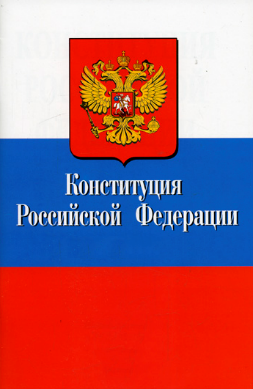 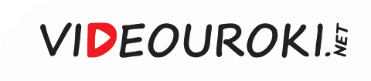 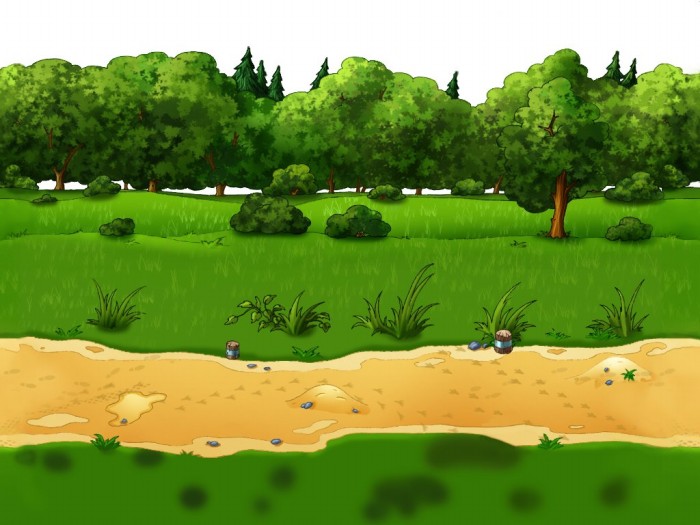 Незнание закона
не освобождает от ответственности!
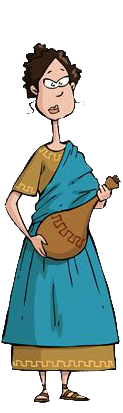 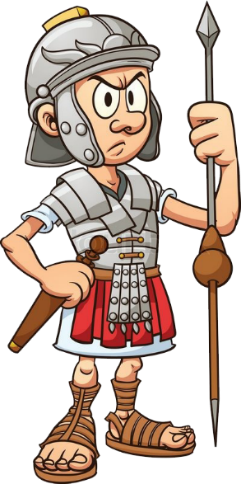 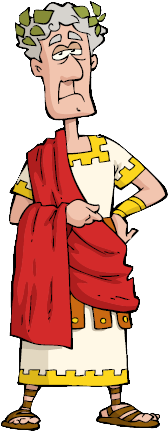 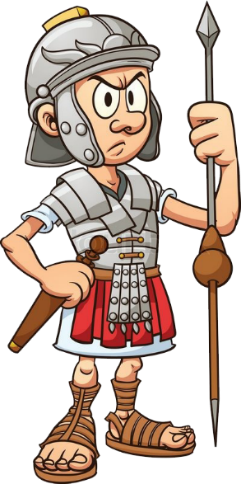 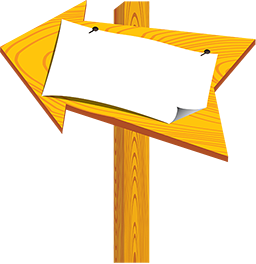 РИМ
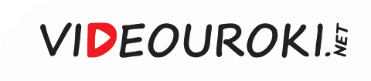 Правовые нормы
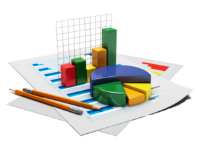 производство
обмен
распределение
потребление
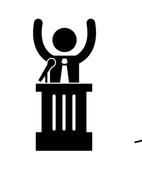 государство
политика
власть
экономическая
политическая
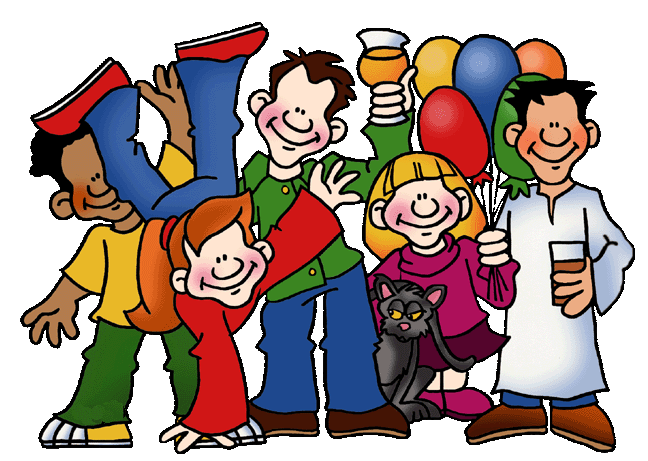 семья
образование
медицина
социальная защита
наука
искусство
культура
социальная
духовная
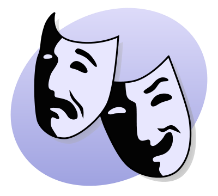 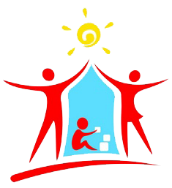 Охватывают только наиболее важные, с точки зрения государства, области жизни общества.
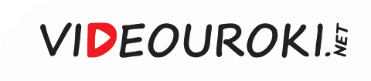 Правовые нормы
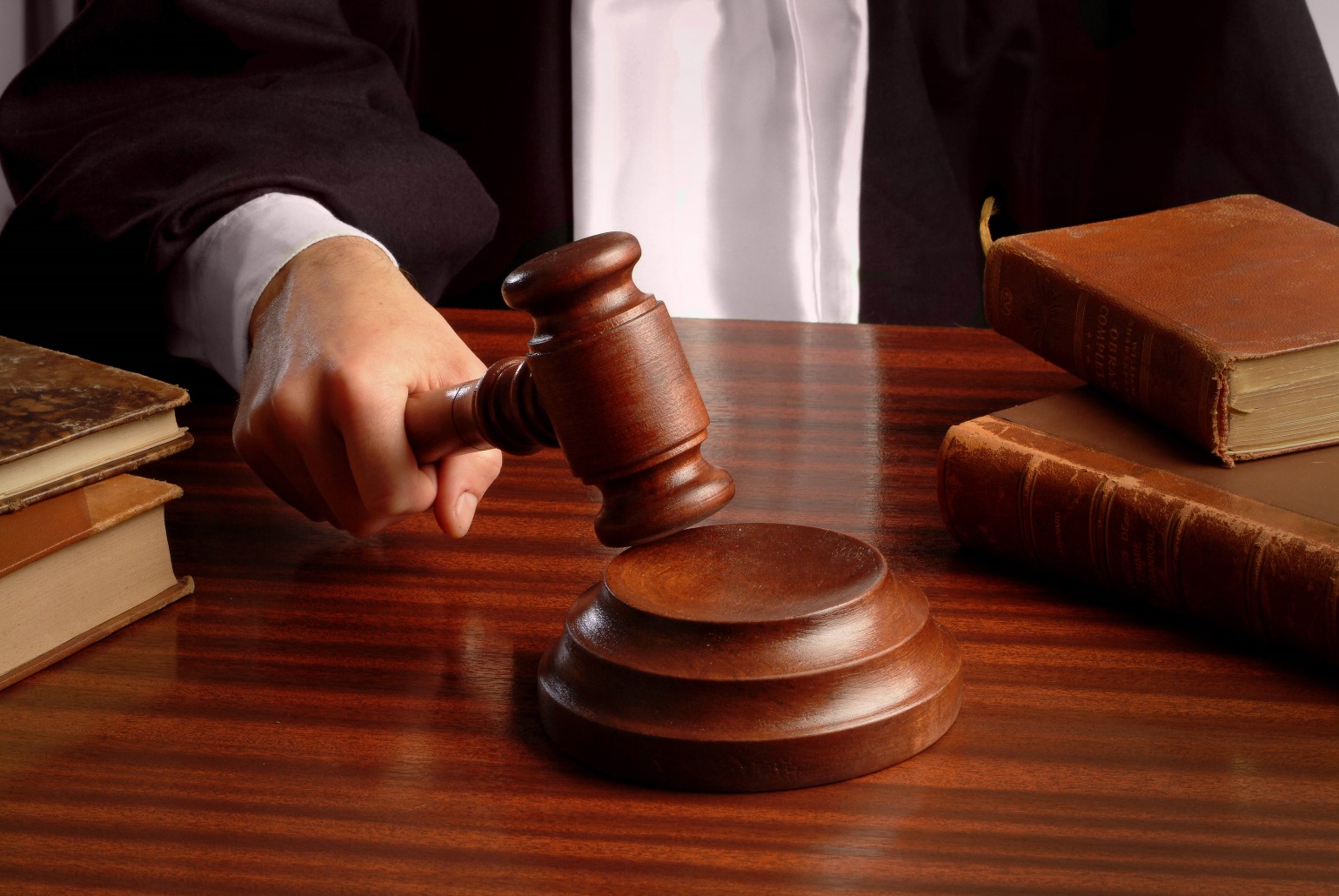 Рассчитаны на неоднократные случаи и многократность их применения.
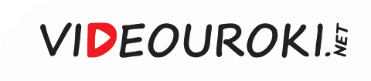 Правовые нормы
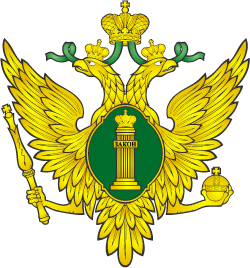 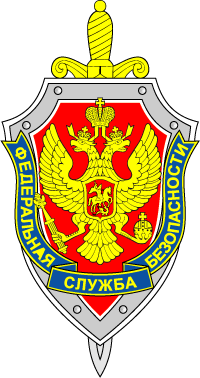 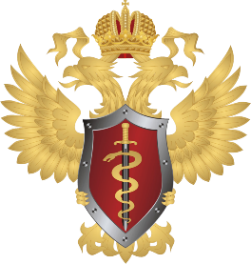 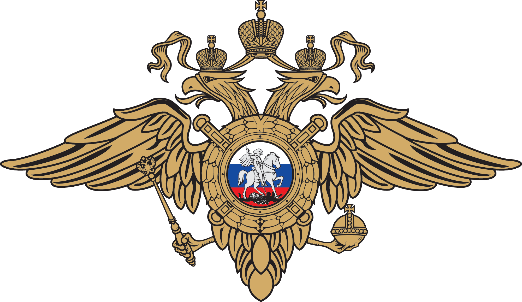 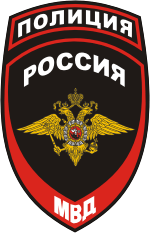 ФСКН
Полиция
Министерство юстиции
Министерство
 внутренних дел
ФСБ
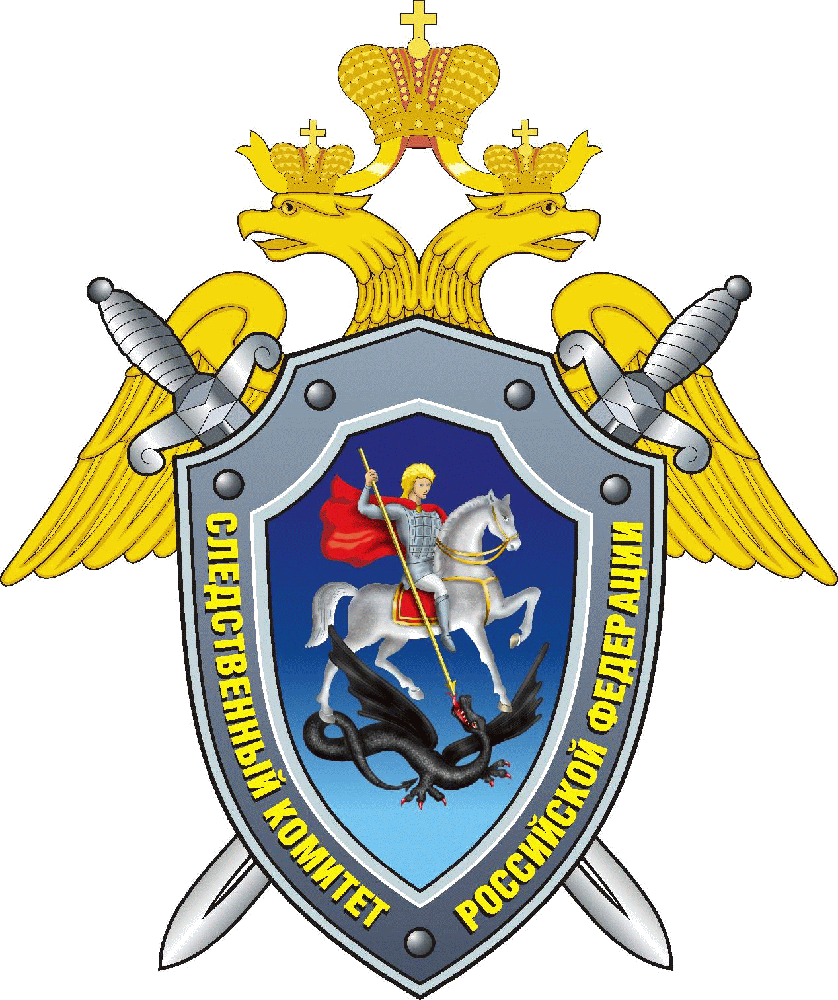 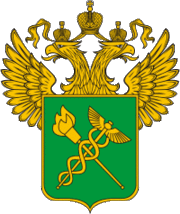 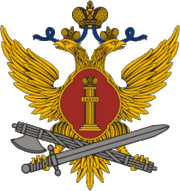 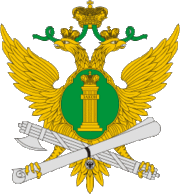 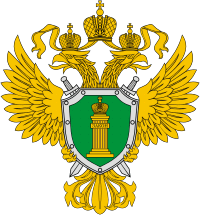 Федеральная служба судебных приставов
Федеральная служба исполнения наказаний
Федеральная таможенная служба
Прокуратура Российской Федерации
Следственный комитет Российской Федерации
Контроль за соблюдением правовых норм осуществляют государственные правоохранительные органы.
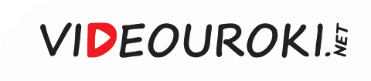 Правоохранительная деятельность – это особый вид государственной деятельности, осуществляемой с помощью применения различных правовых норм и с целью охраны правопорядка в государстве.
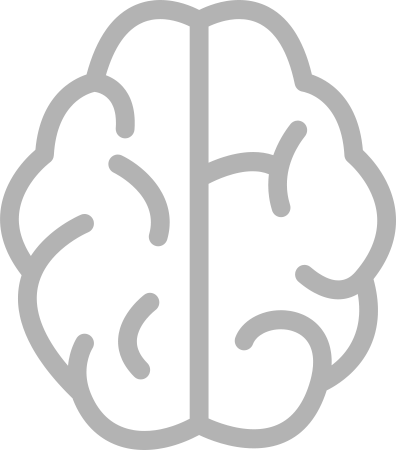 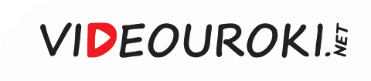 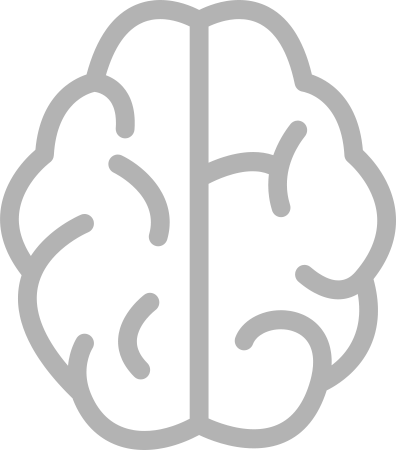 Право – это система норм и правил, которые являются обязательными для соблюдения людьми и гарантированы государством.
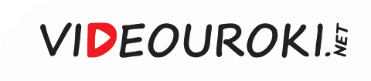 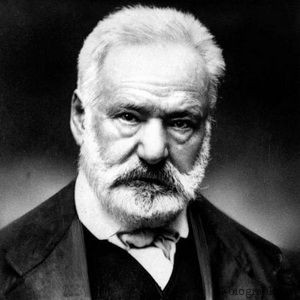 Право – это всё то, что истинно и справедливо.
Виктор Гюго
1802–1885
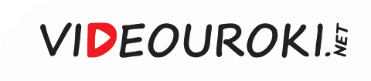 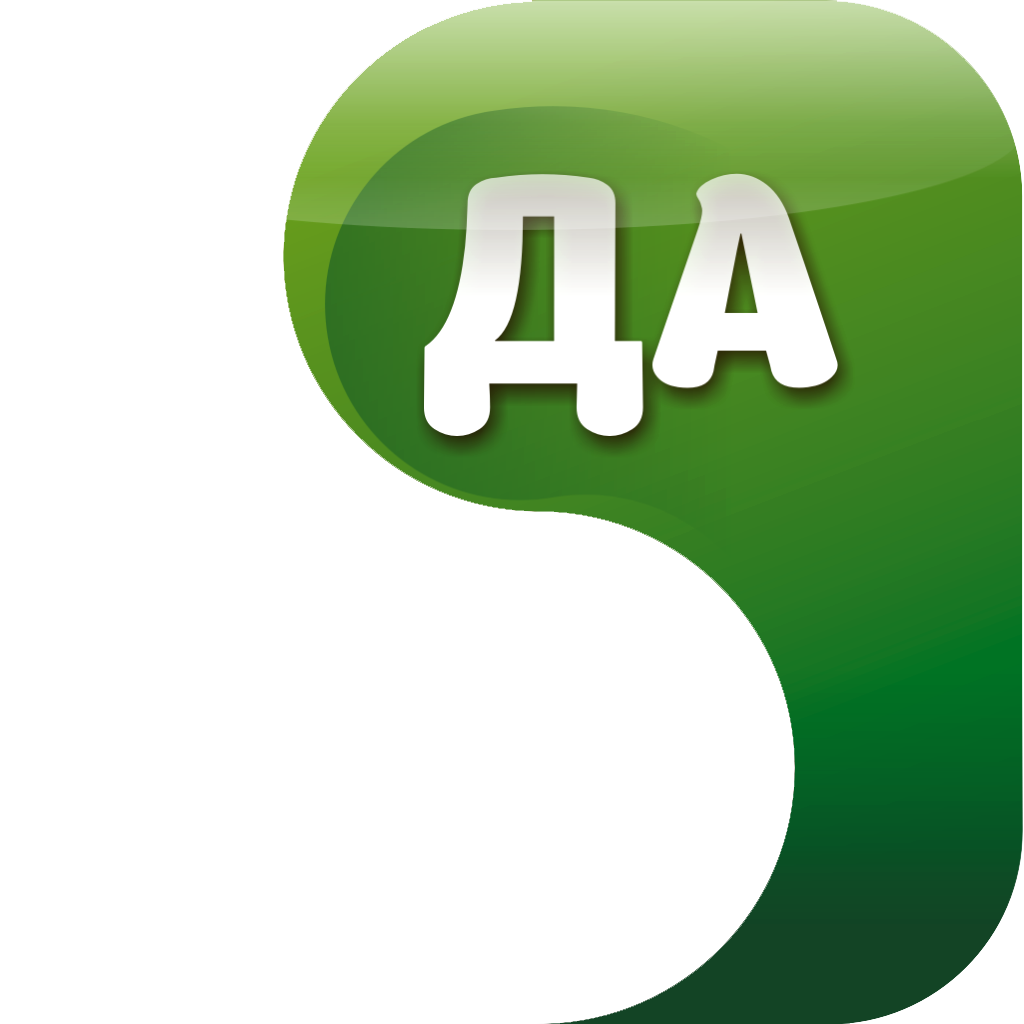 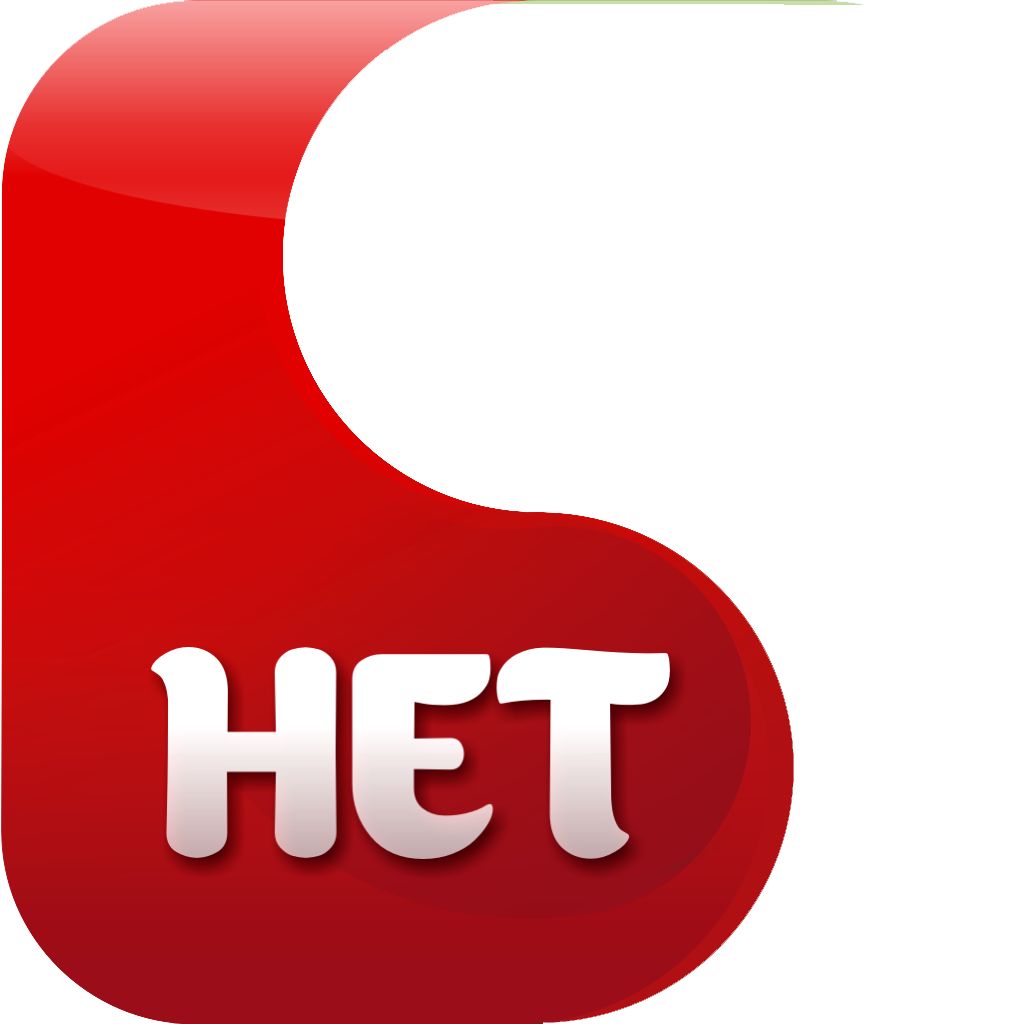 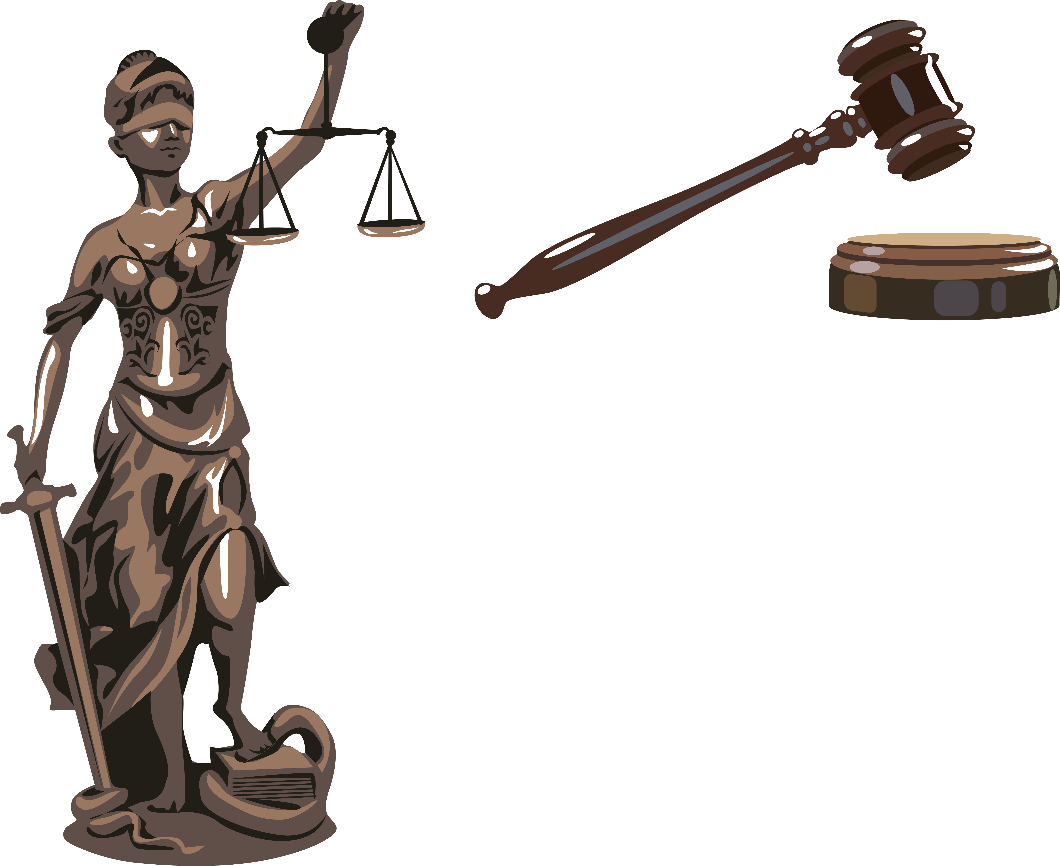 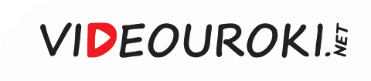 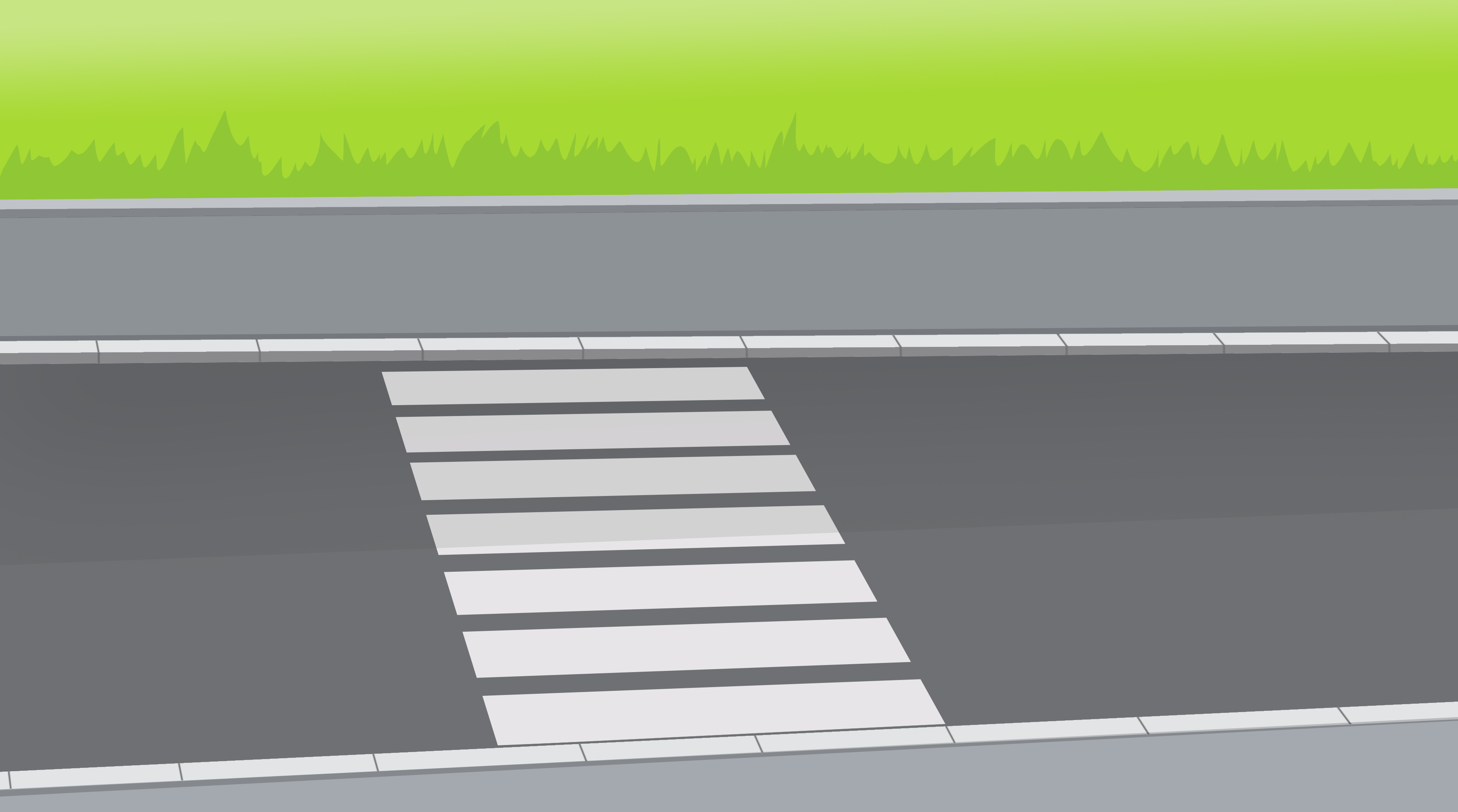 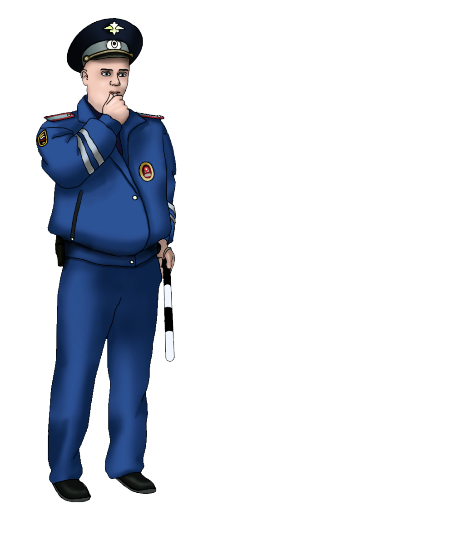 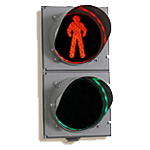 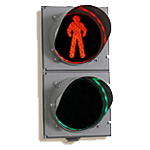 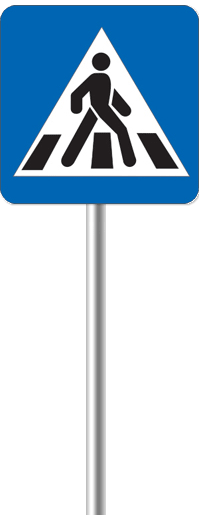 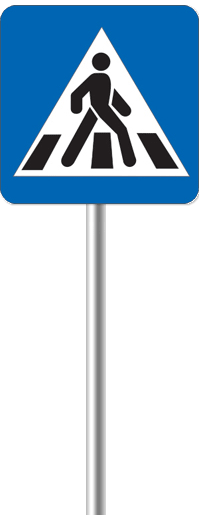 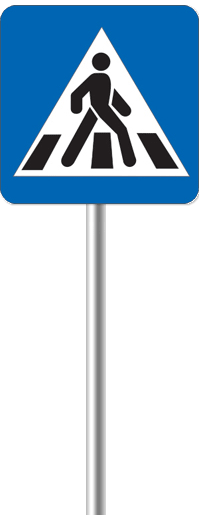 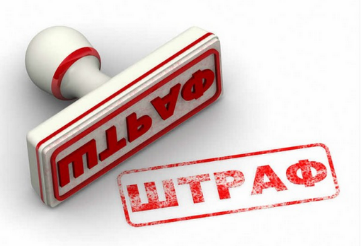 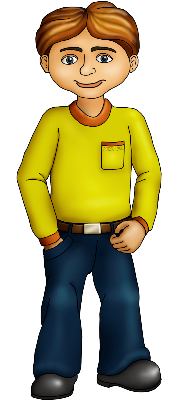 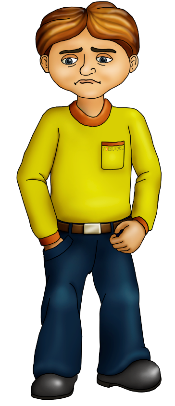 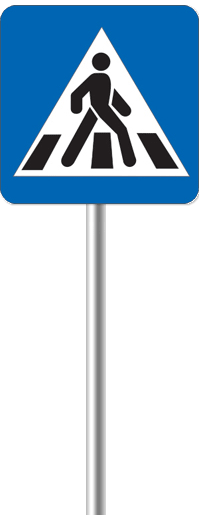 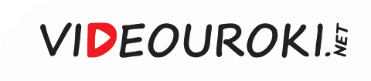 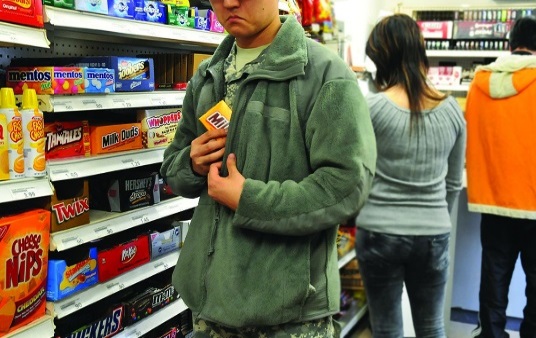 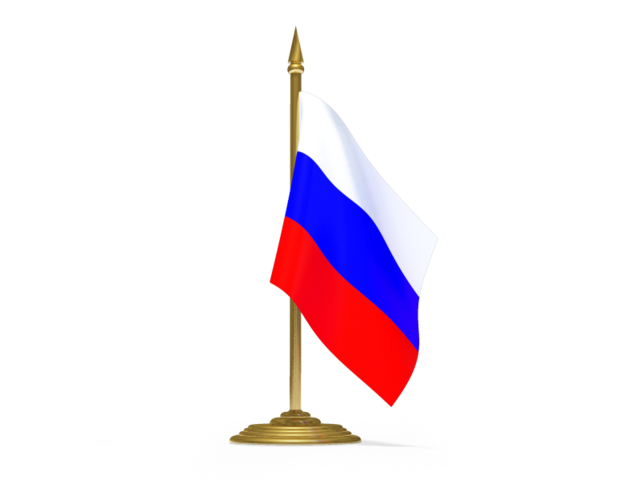 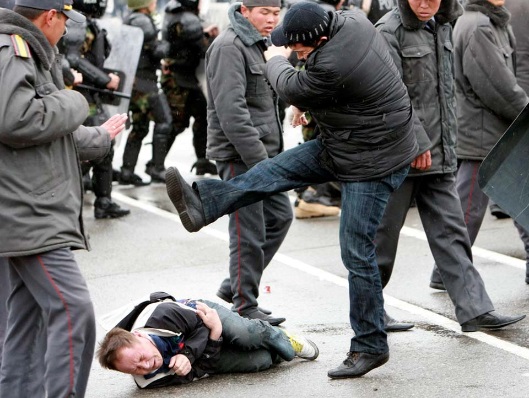 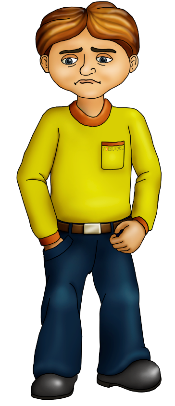 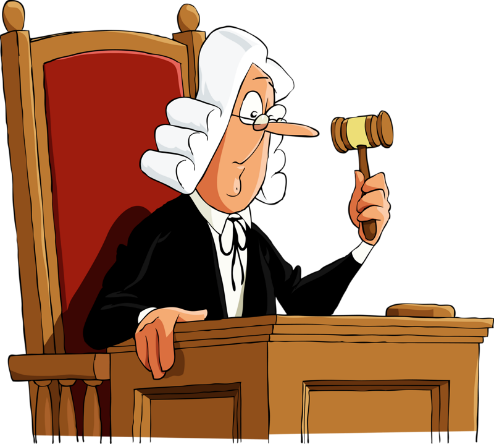 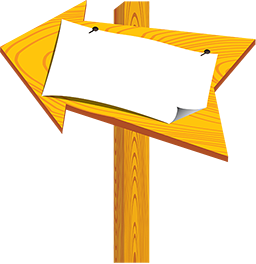 СУД
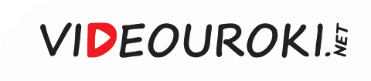 Меры наказания:
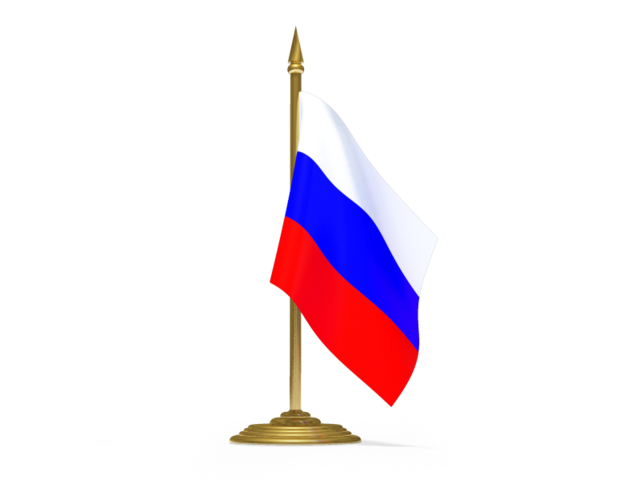 штраф;
лишение права занимать определённые должности или заниматься определённой деятельностью;
исправительные работы;
ограничение свободы;
принудительные работы;
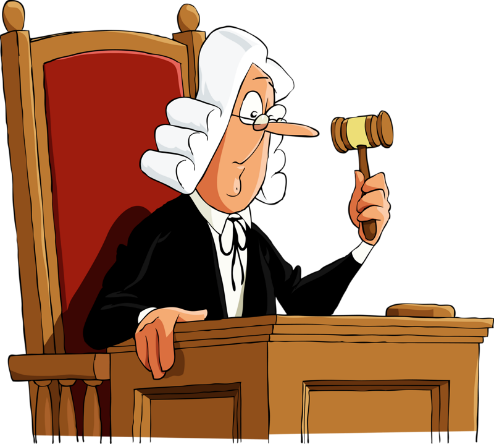 лишение свободы на определённый срок;
пожизненное лишение свободы;
смертная казнь.
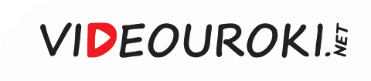 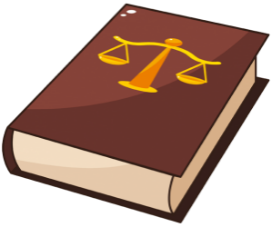 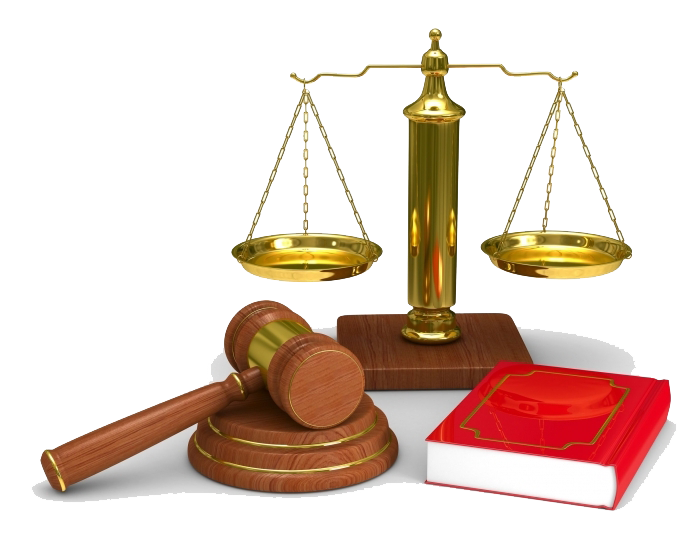 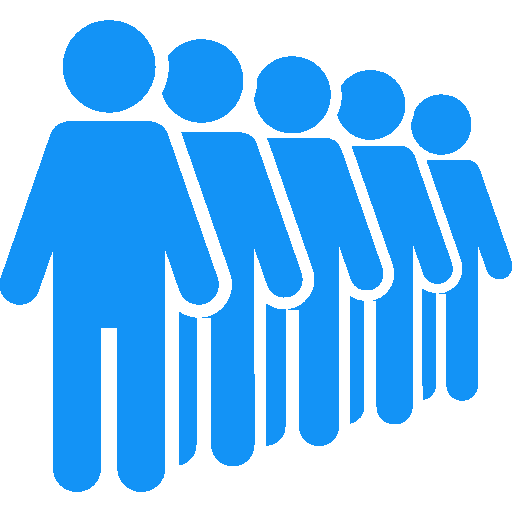 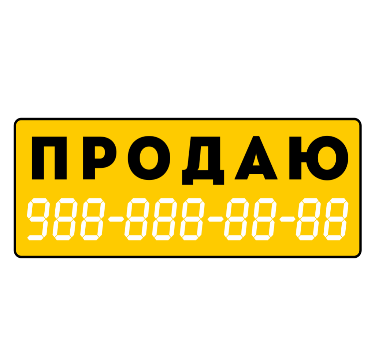 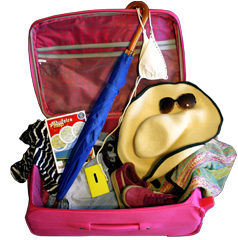 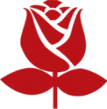 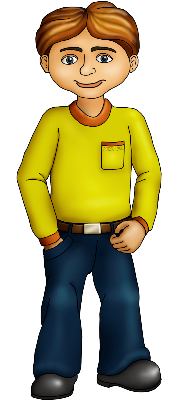 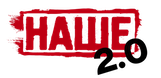 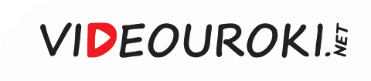 Функции права
Регулятивная функция – выражается в воздействии права на общественные отношения путём определения правил поведения людей в различных ситуациях.
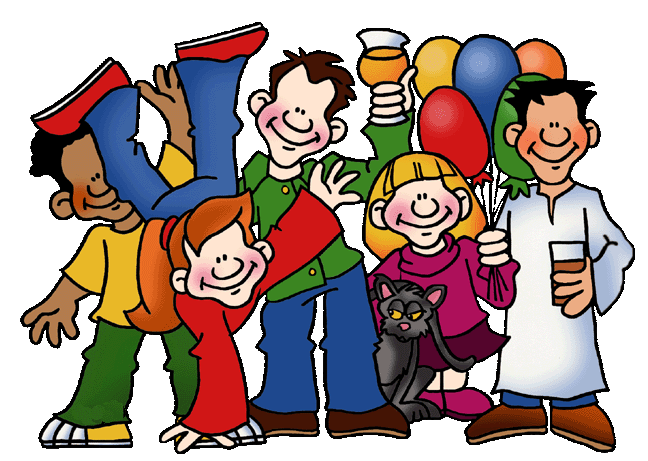 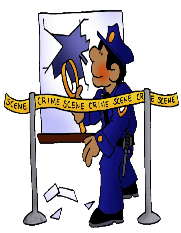 Охранительная функция – направлена на охрану наиболее значимых общественных отношений, реализуется путём применения специальных правовых норм.
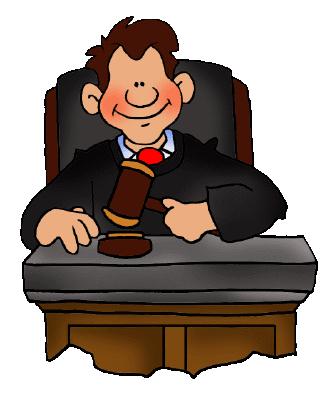 Оценочная функция – позволяет нормам права выступать в качестве критерия оценки чьих-либо поступков.
Воспитательная функция – право воздействует на поведение людей и призвано воспитывать в людях справедливость, добро, гуманность и законопослушность.
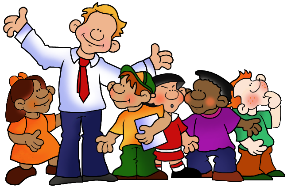 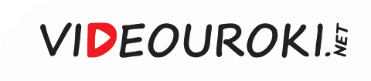 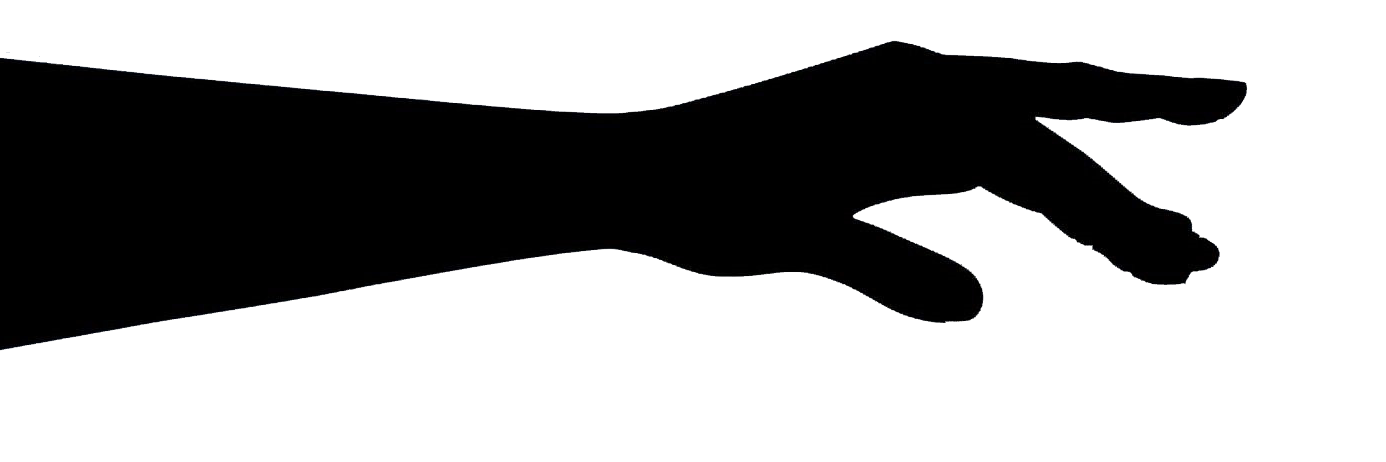 ПРАВО
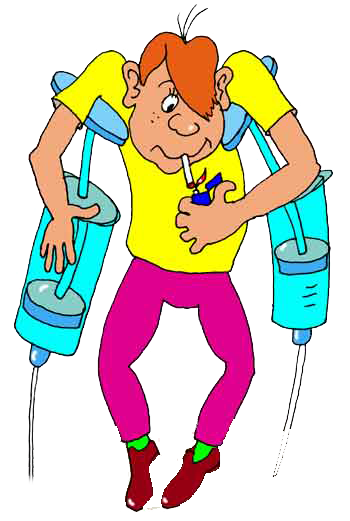 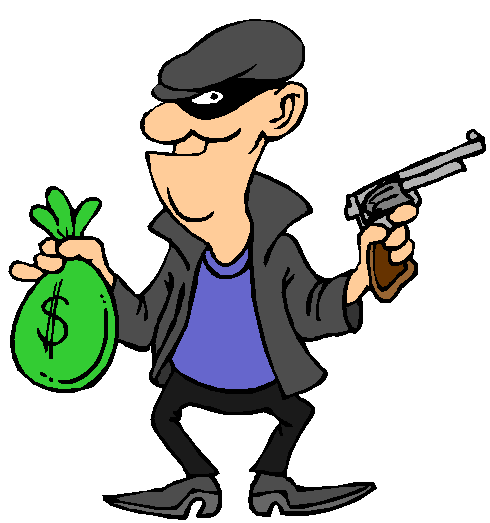 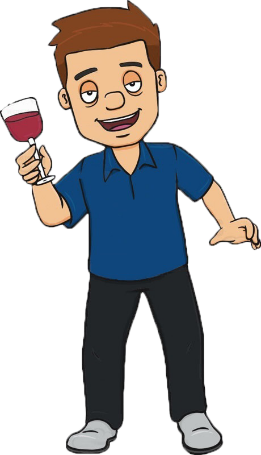 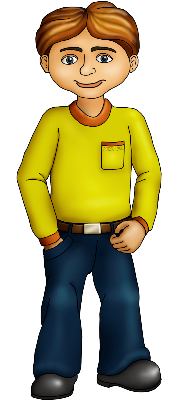 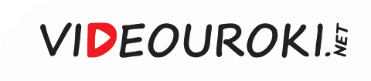 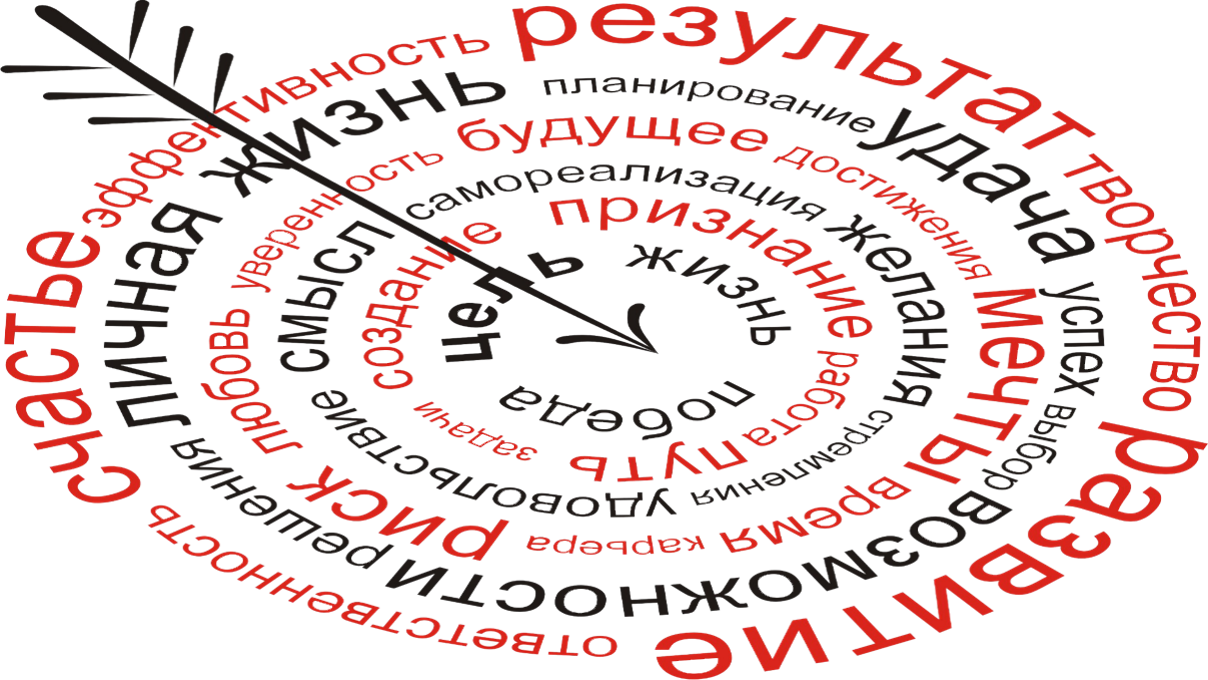 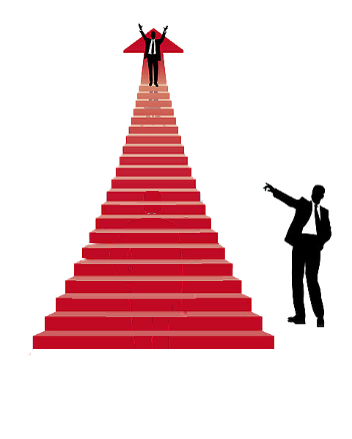 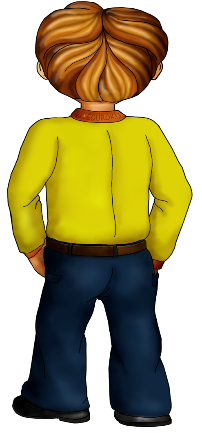 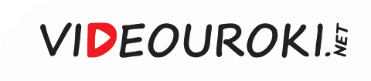 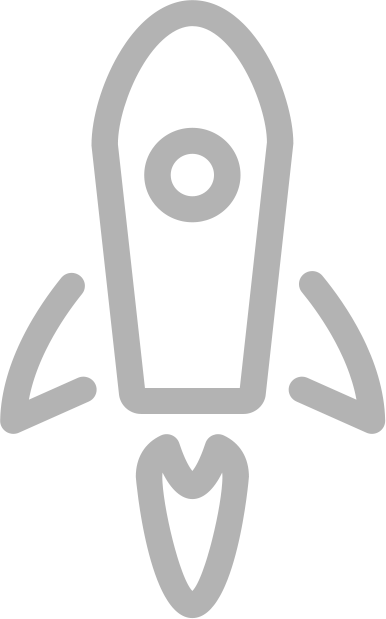 Ключевые моменты урока
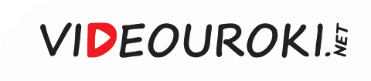 Что такое социальная норма?
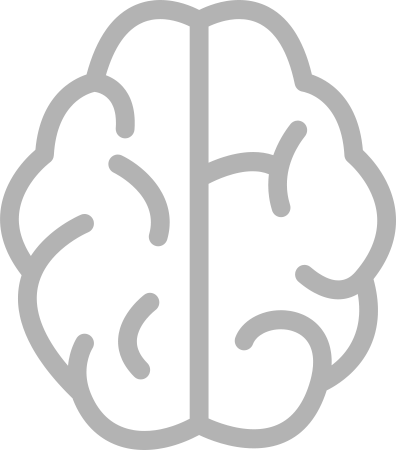 Социальные нормы – это общеприня-тые правила, которые  устанавливают границы допустимого поведения человека в обществе.
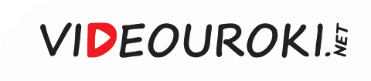 Что такое право?
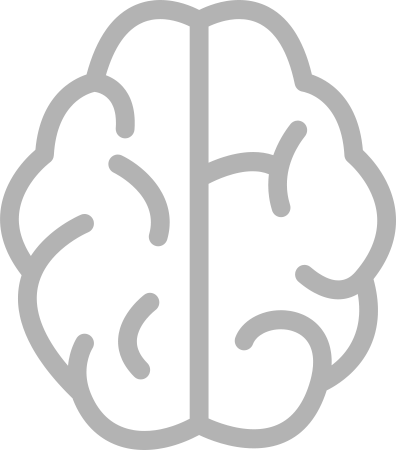 Право – это система норм и правил, которые являются обязательными для соблюдения людьми и гарантированы государством.
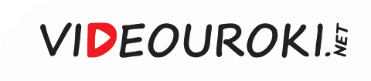 Принято выделять следующие функции права:
регулятивная функция,
охранительная функция,
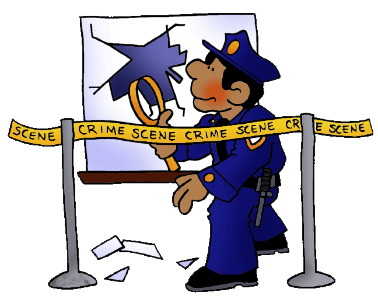 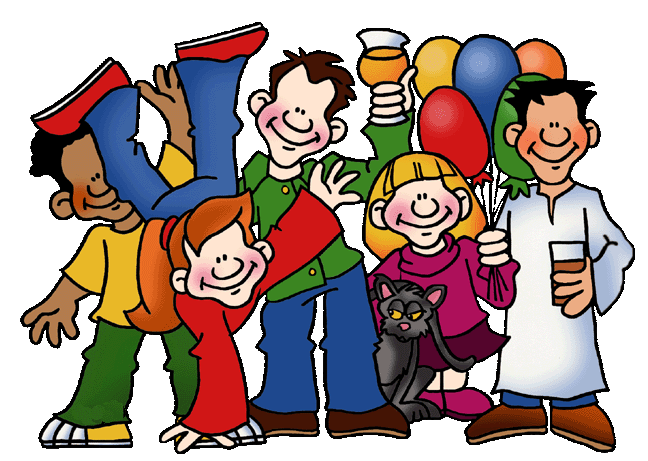 оценочная функция,
воспитательная функция.
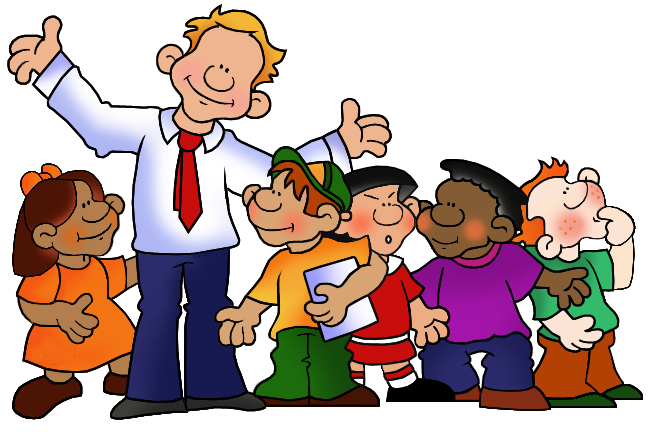 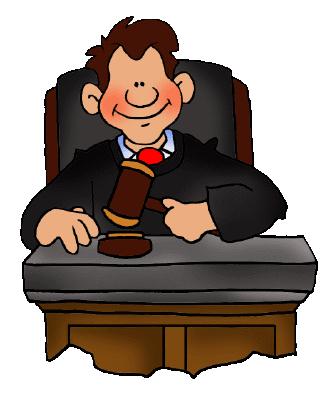 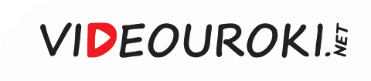 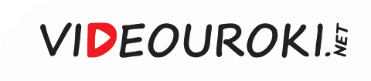